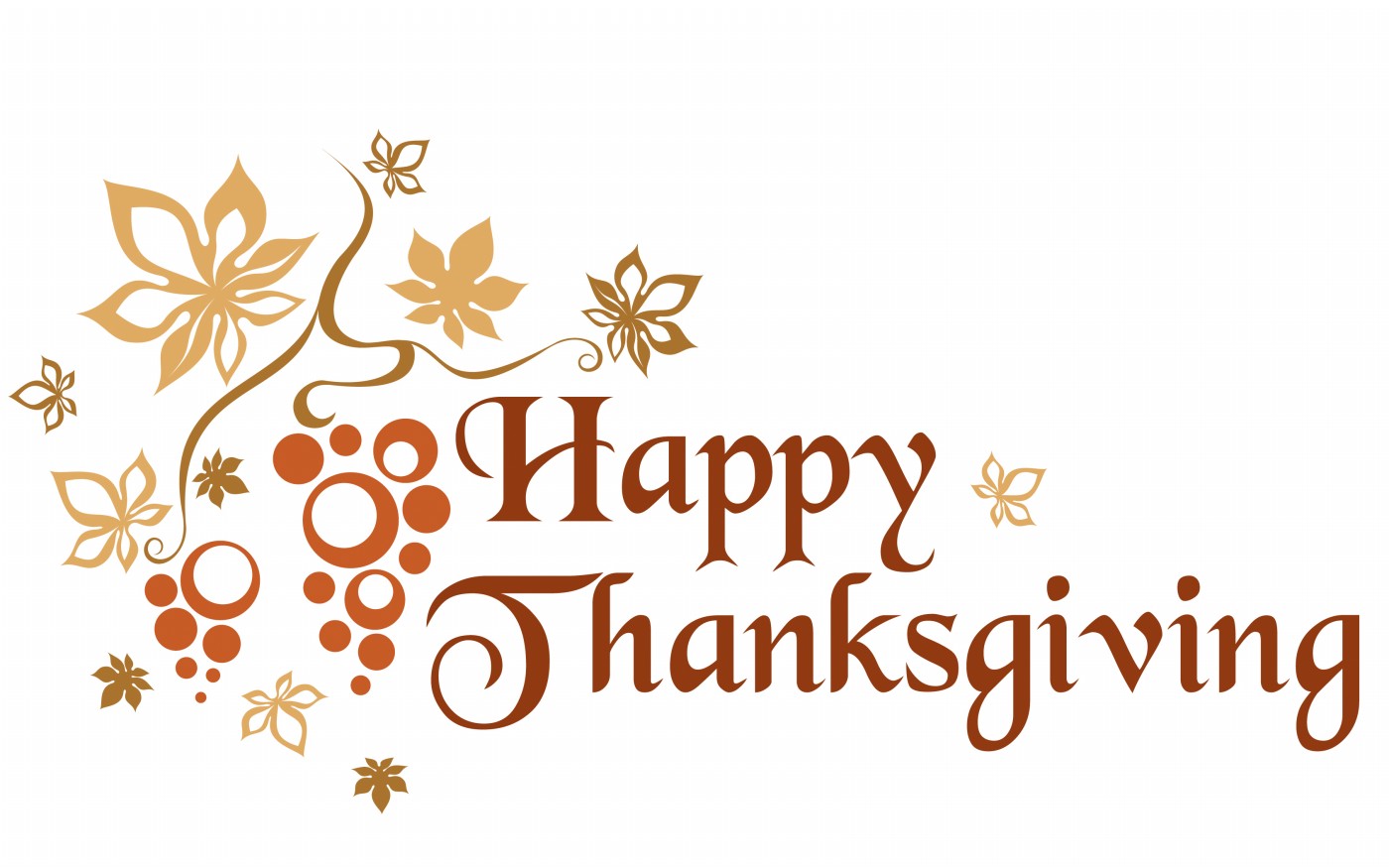 When is Thanksgiving?
The Last Thursday in November
추수감사절
(미국에서는 11월 넷째 목요일)
Thursday, November 27th
목요일 11월 27일  
in the USA!
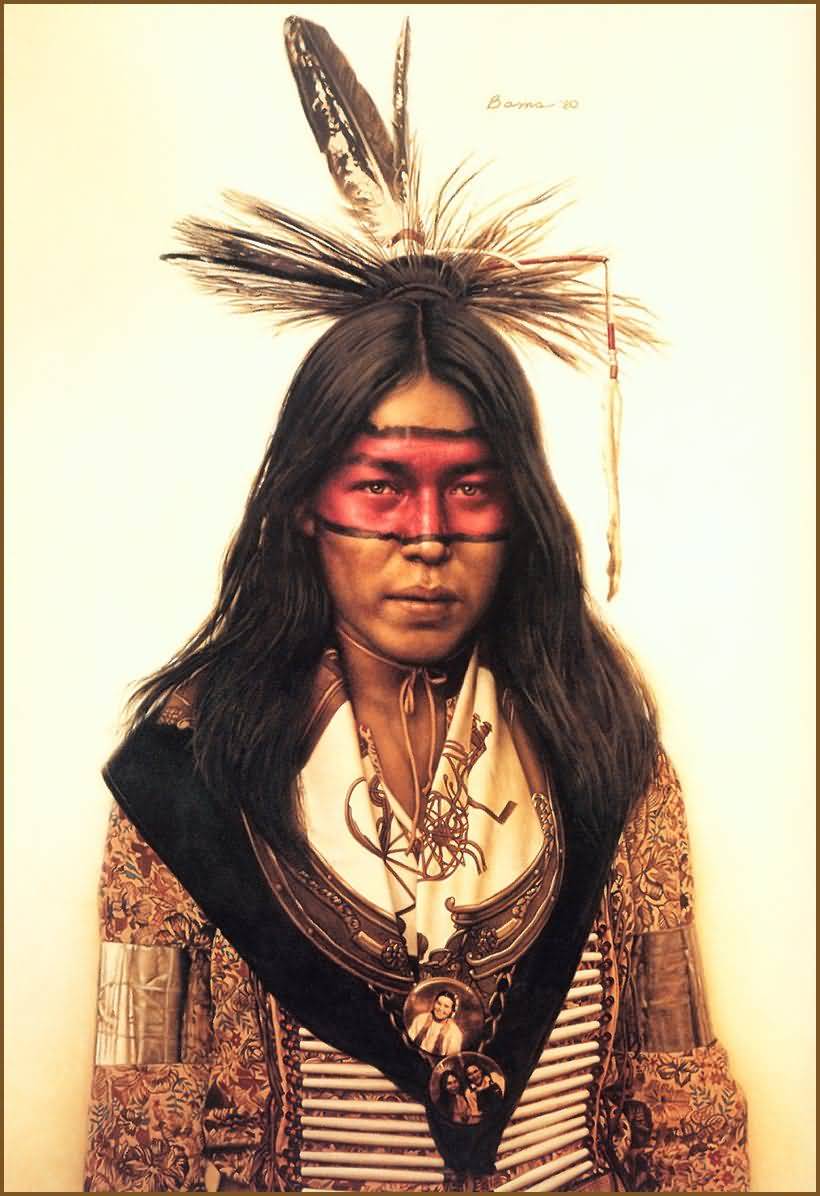 Native Americans(아메리카 원주민)
People who first lived 
in the USA (토착민).
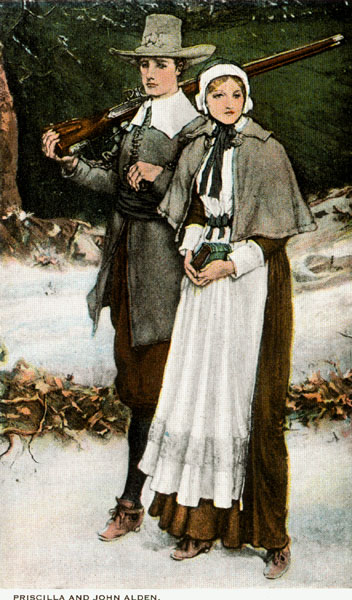 Hello. Can you help us?
Pilgrim (순례자)
Then, the pilgrims came to America. They needed help finding food!
Why do we celebrate Thanksgiving? 왜 추수감사절 기념해?
A long time ago…….
There were many Native Americans who lived in America.
Native Americans
Pilgrims
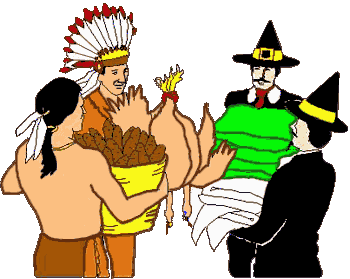 The Native Americans 
helped 
the Pilgrims find food.
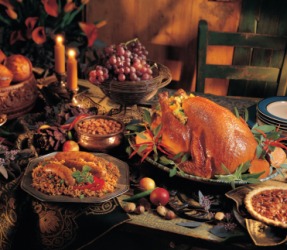 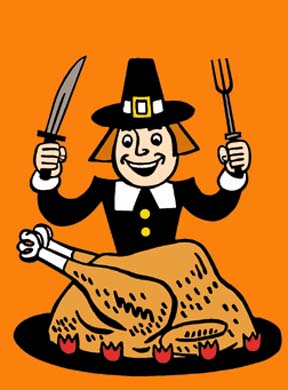 The pilgrims made dinner for the native Americans to say “Thank you!”
Wow! You’re welcome!
Thank you for your help!
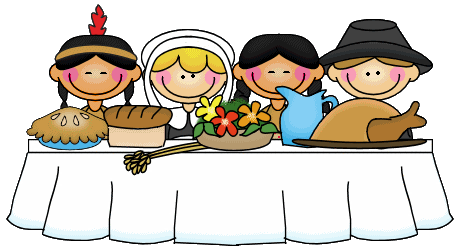 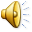 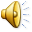 Today… Thanksgiving is to say “Thank you” to family and friends!
Thanksgiving Today
Today, we will study: 

Traditional (전통적인) Thanksgiving Foods 
Traditional Thanksgiving Activities (전통적인 놀이)
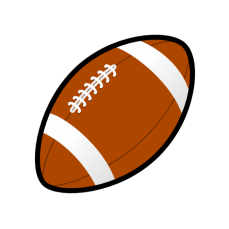 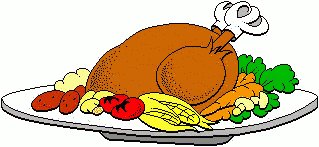 Traditional Food: Turkey (칠면조)
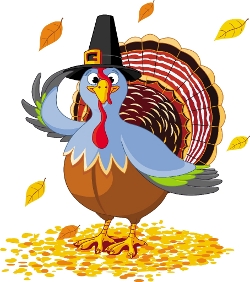 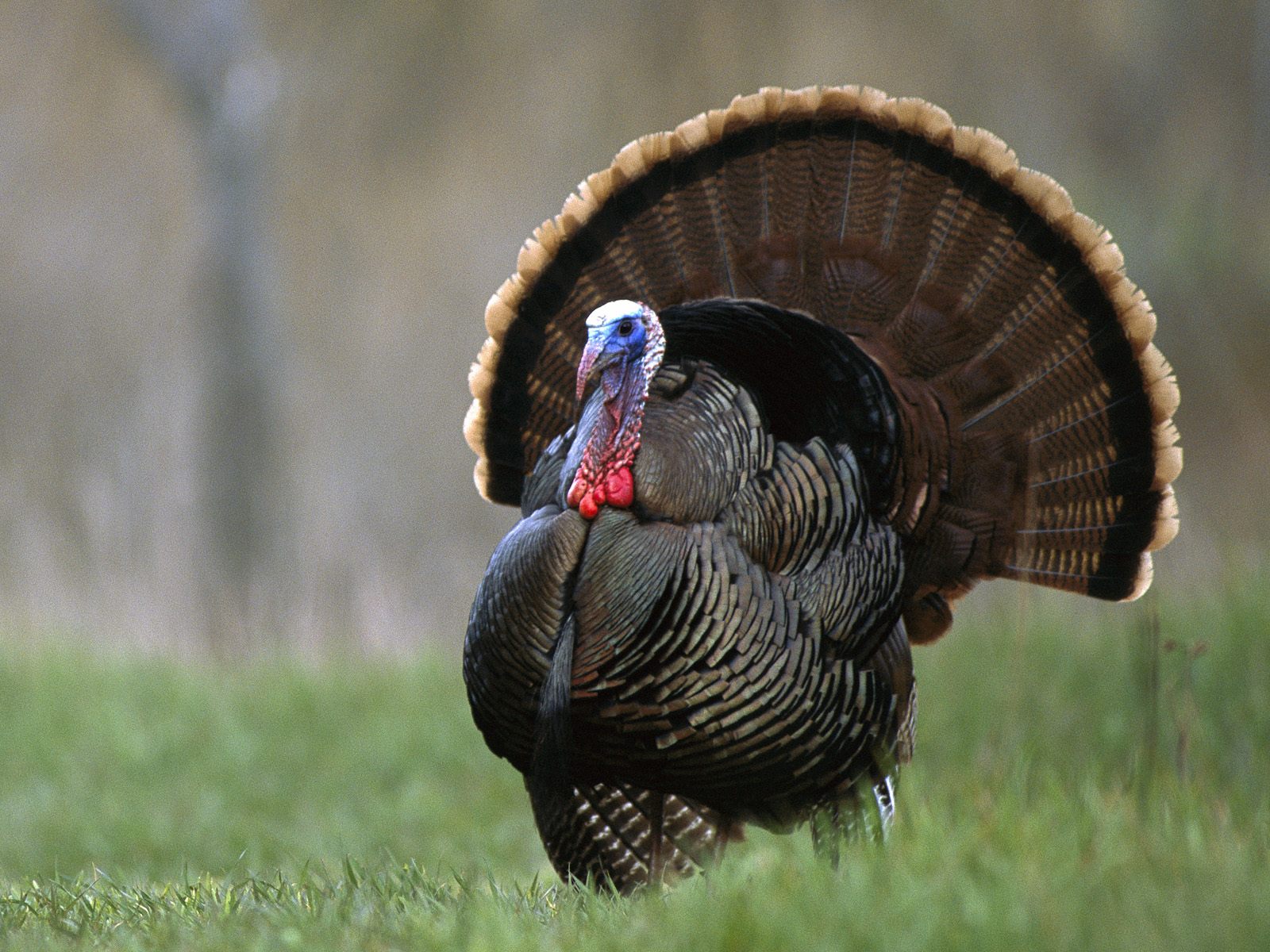 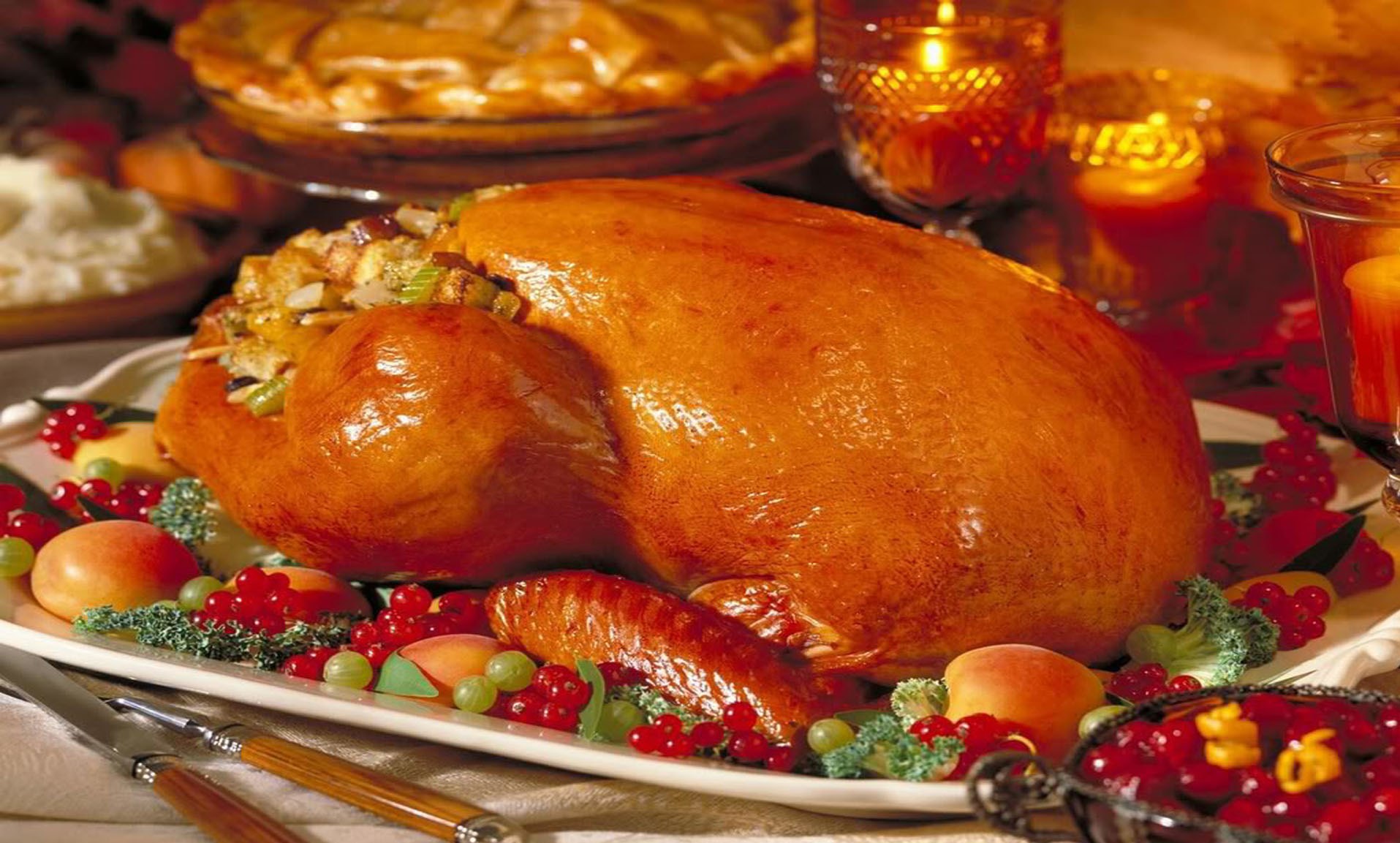 Thanksgiving decorations (장식들): cute cartoon turkeys
Gravy
The fat (지방) and juices from the turkey
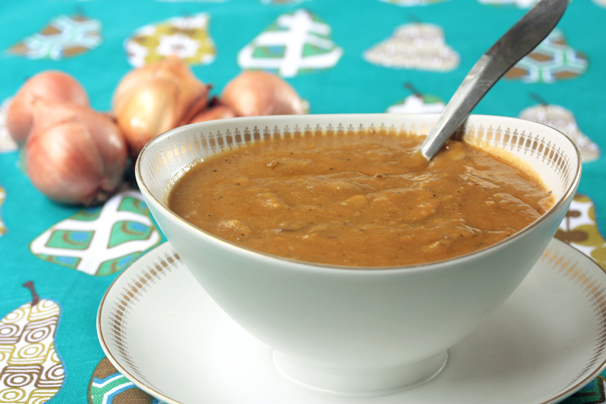 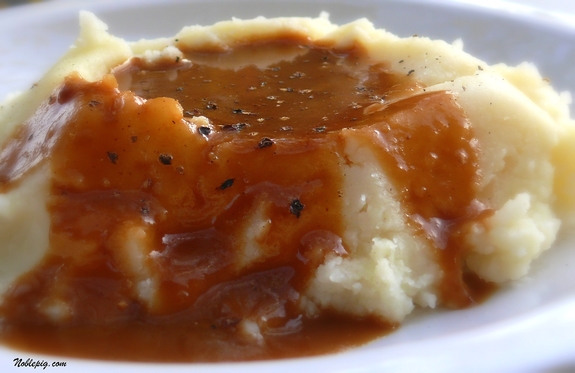 Mashed Potatoes (으깬 감자)
Boiled potatoes mashed with butter, salt, pepper, and milk or cream
재료: 삶은 감자, 버터, 소금, 후추, 우유 아니면 크림
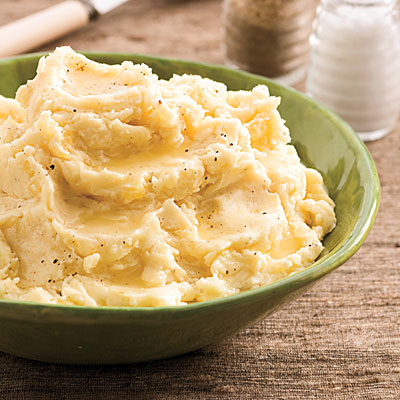 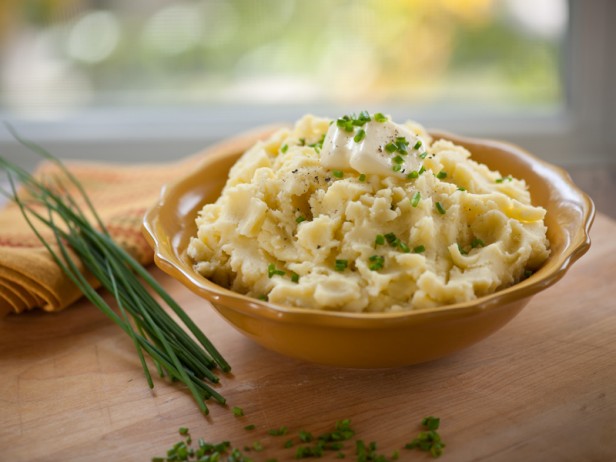 Sweet Potatoes (고구마)
Usually baked in an oven, sometimes served with marshmallows on top 
재료: 구운 고구마, 황설탕 마시멜로
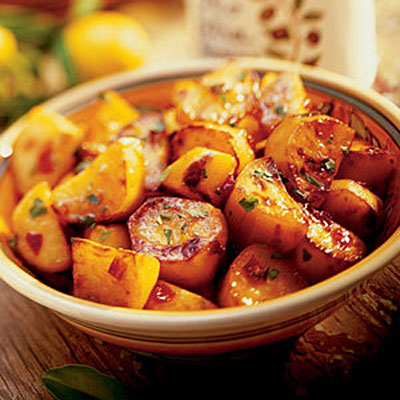 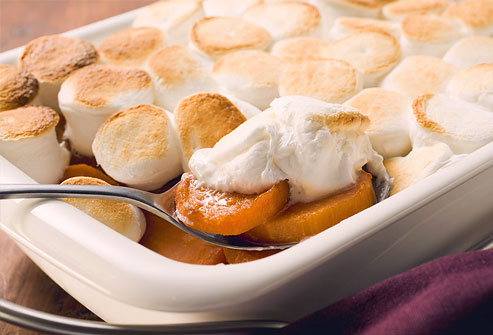 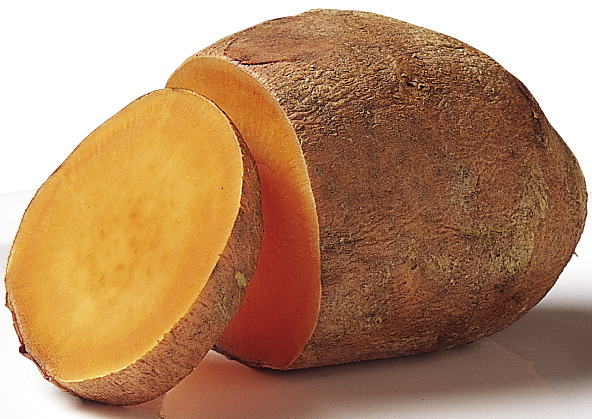 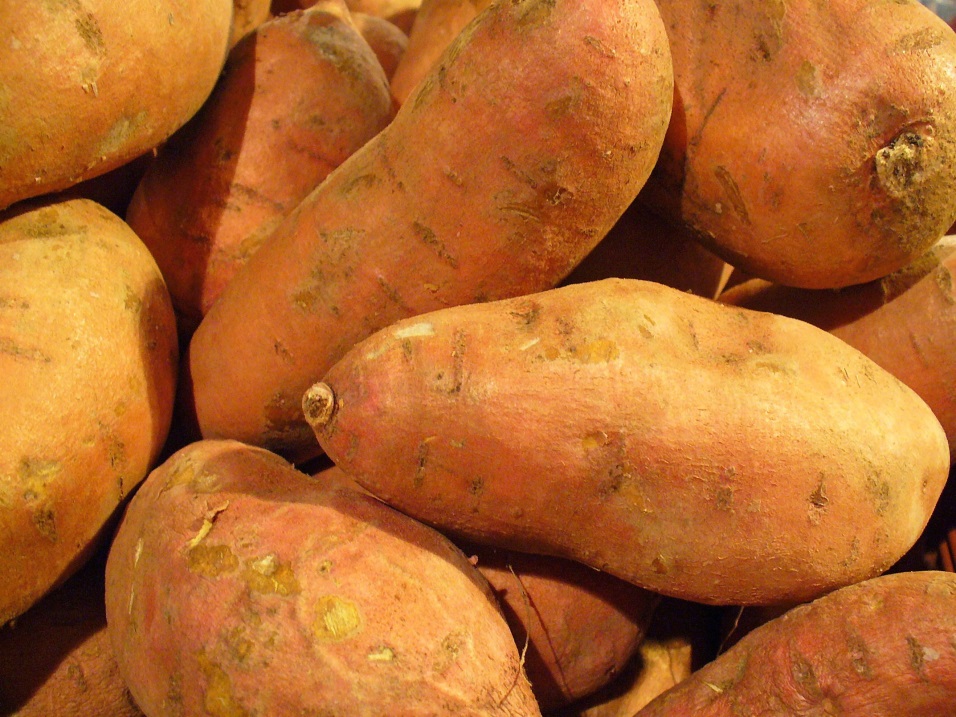 Stuffing
Small pieces of bread, vegetables, and meat mixed with egg and baked. 
Traditionally, stuffing is put inside the turkey.
재료: 빵,야채 (당근, 양파, 셀러리), 베이컨, 계란
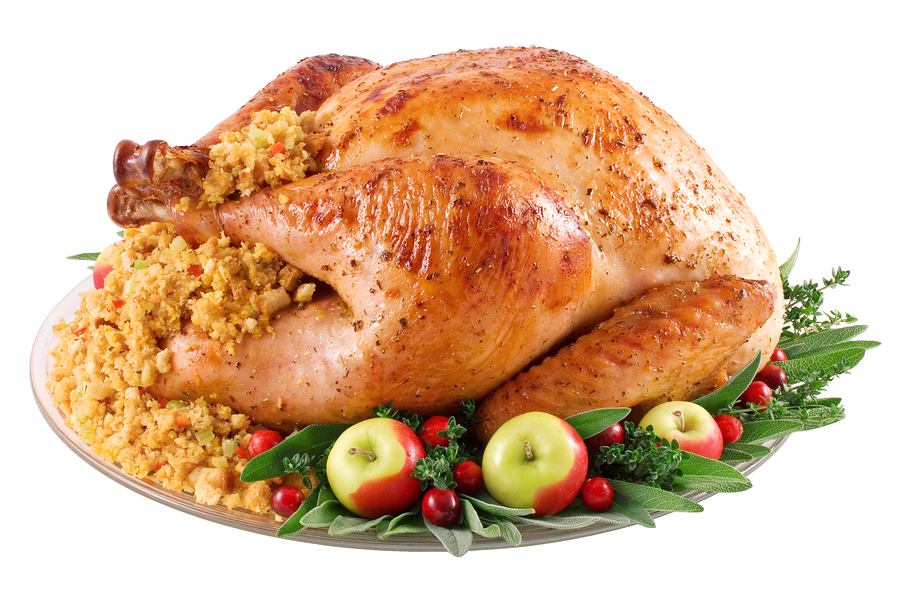 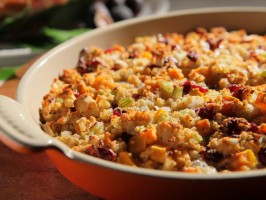 Cranberry Sauce (덩굴월귤 소스)
Cranberries boiled into a sauce.
재료: 덩굴월귤, 설탕, 물
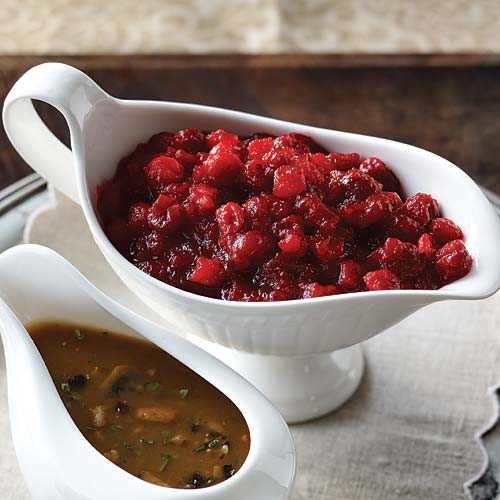 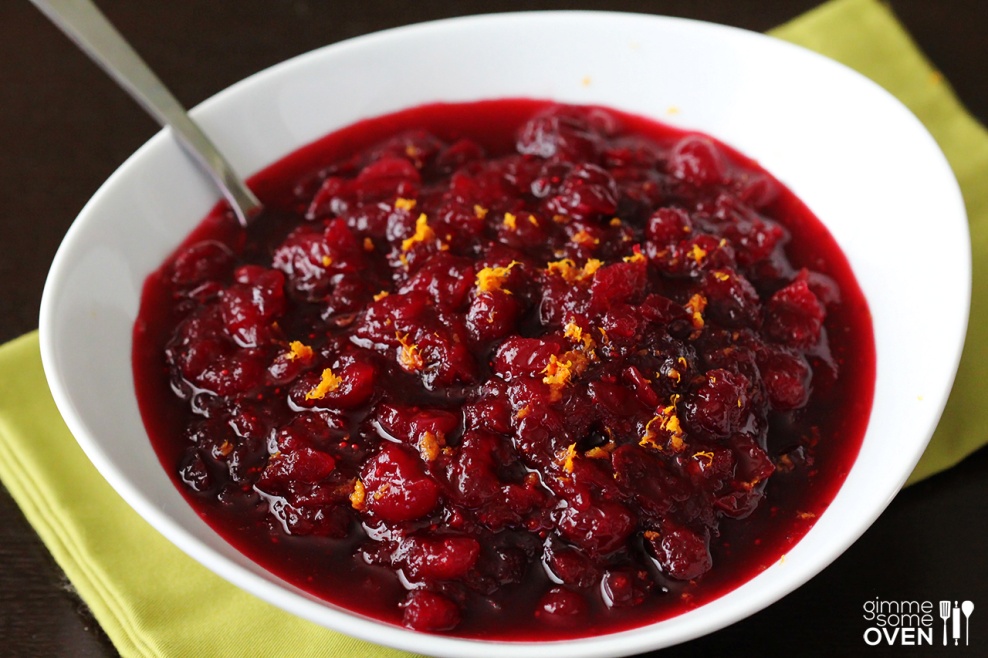 Pumpkin Pie
During Thanksgiving, all pies are really popular. 
  추수감사절 기간에는 모든 파이들이 정말    
  인기가 많아요.
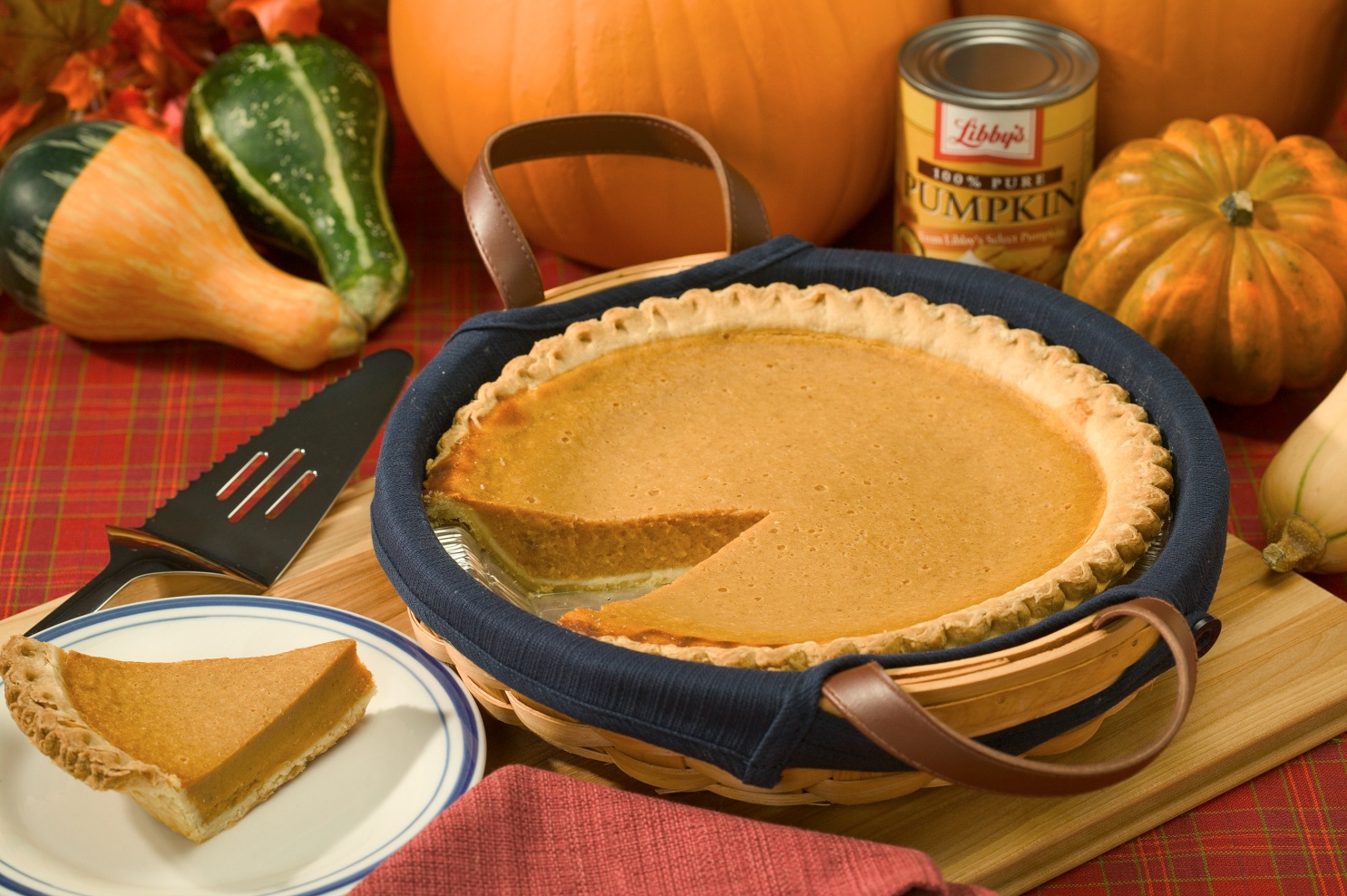 Green Bean Casserole (껍질콩 캐서롤)
Green beans with cream of mushroom soup and fried onions. 
재료: 껍질콩, 버섯 크림 수프, 양파 튀김
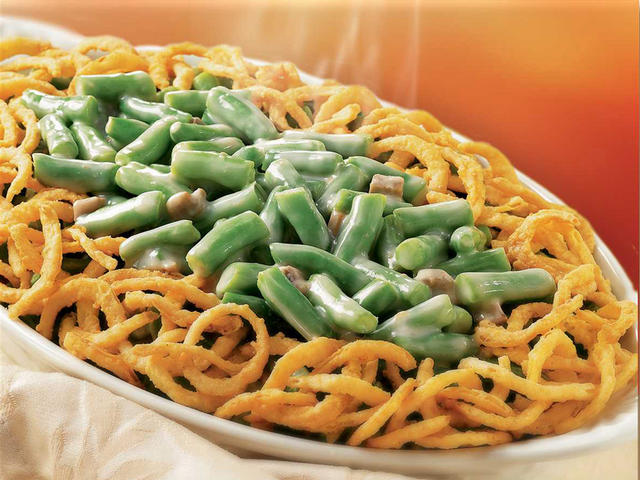 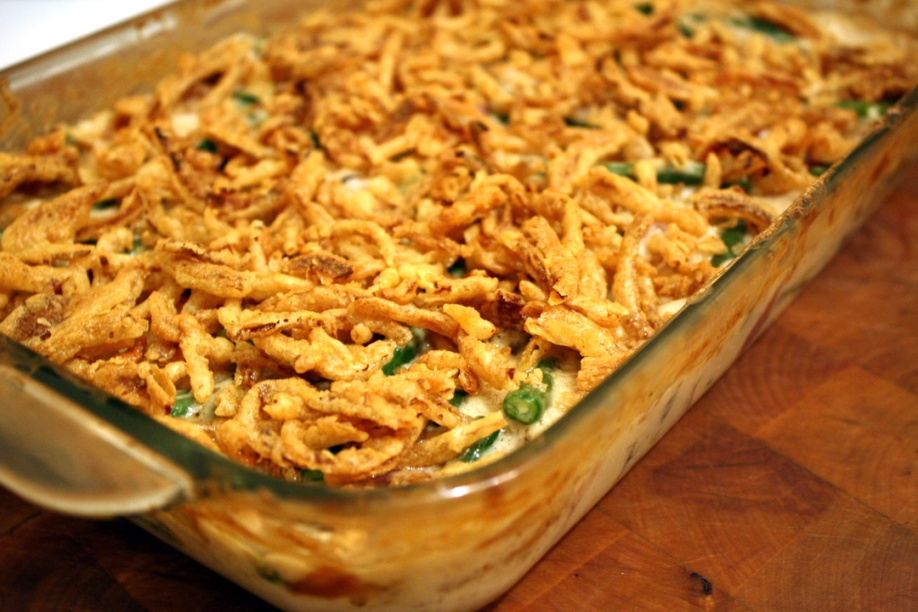 Traditional Activities 전통적인 놀이
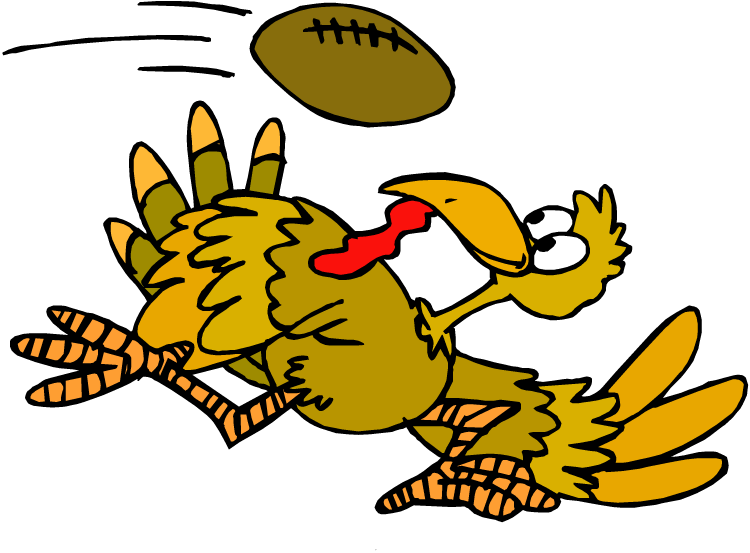 Football
Many families like to watch football on TV on Thanksgiving.
Or sometimes… 어떤 때는 …
they play!
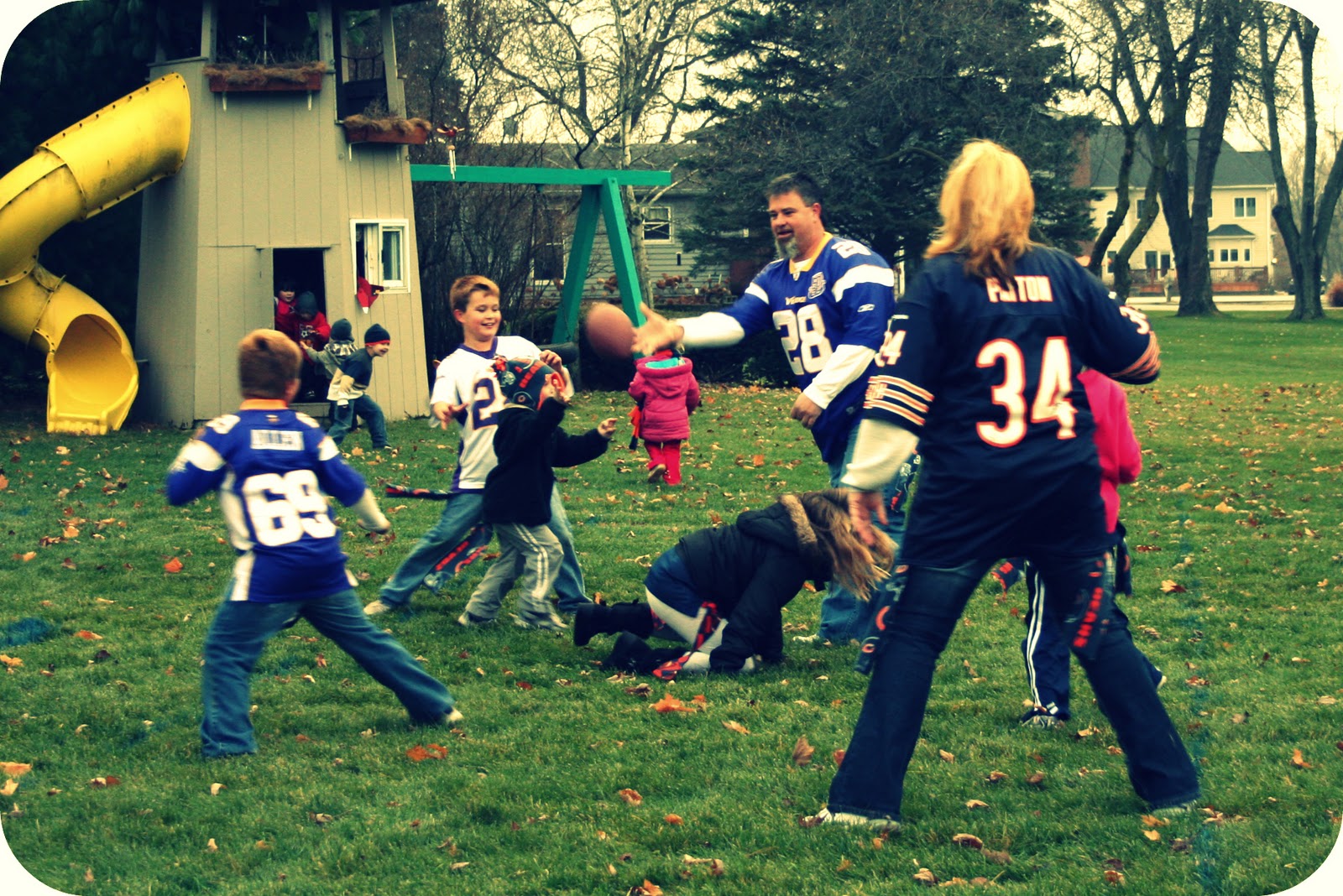 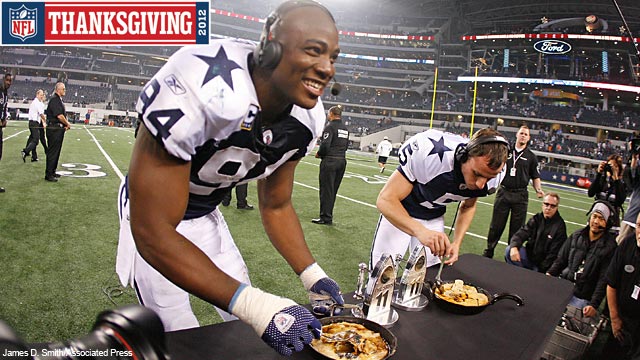 Thanksgiving Parade
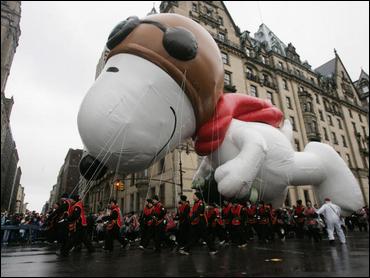 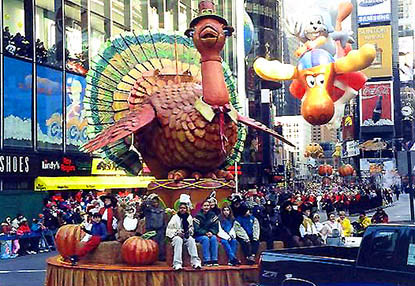 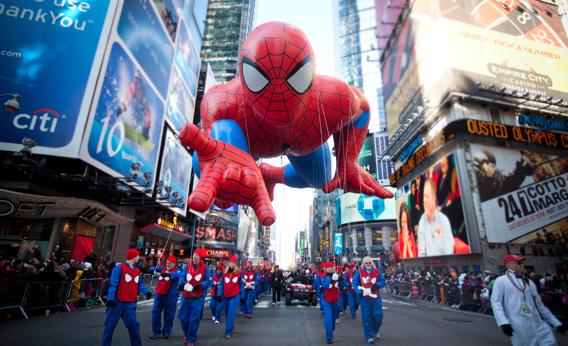 Macy’s Thanksgiving Day Parade is in NYC and everyone watches it on TV.
http://youtu.be/wXQMbQtxLpg?t=35m54s
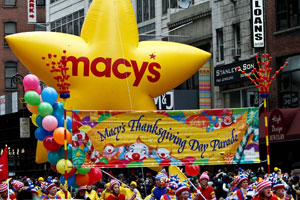 Black Friday
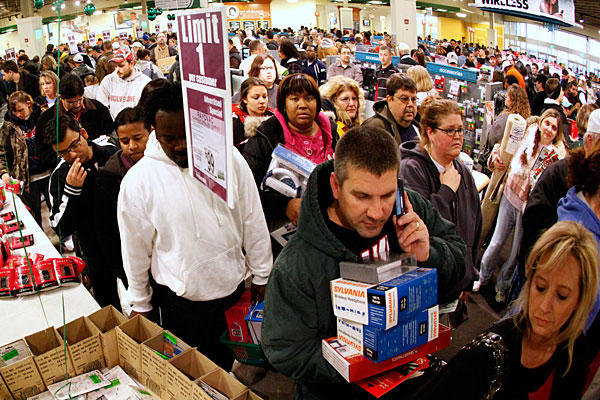 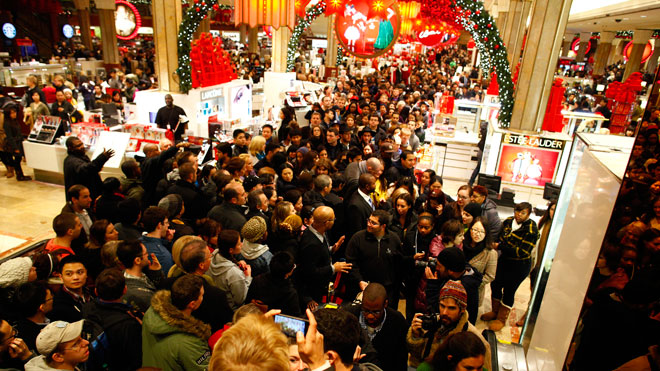 The day after Thanksgiving is called “Black Friday” 
People start shopping for Christmas 
Stores offer really big sales, and people wait in line for hours to get the best sales
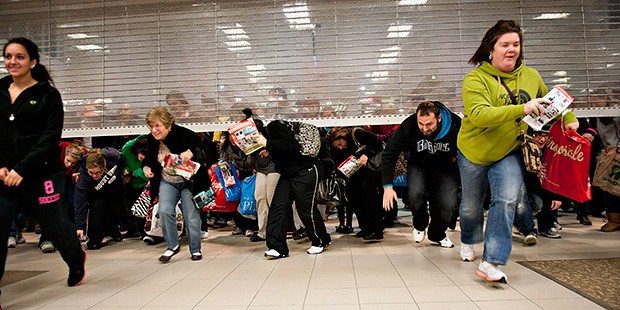 Thanksgiving Across America
Because there are so many different cultures in America, everyone’s Thanksgiving looks a little different
   미국에는 다양한 문화들이 많아서 각 가족 
   들마다 추수감사절을 다르게 기념합니다.
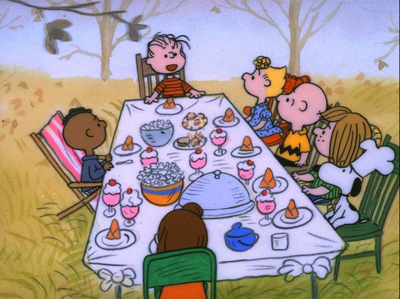 Kristen Teacher’s Thanksgiving
My House
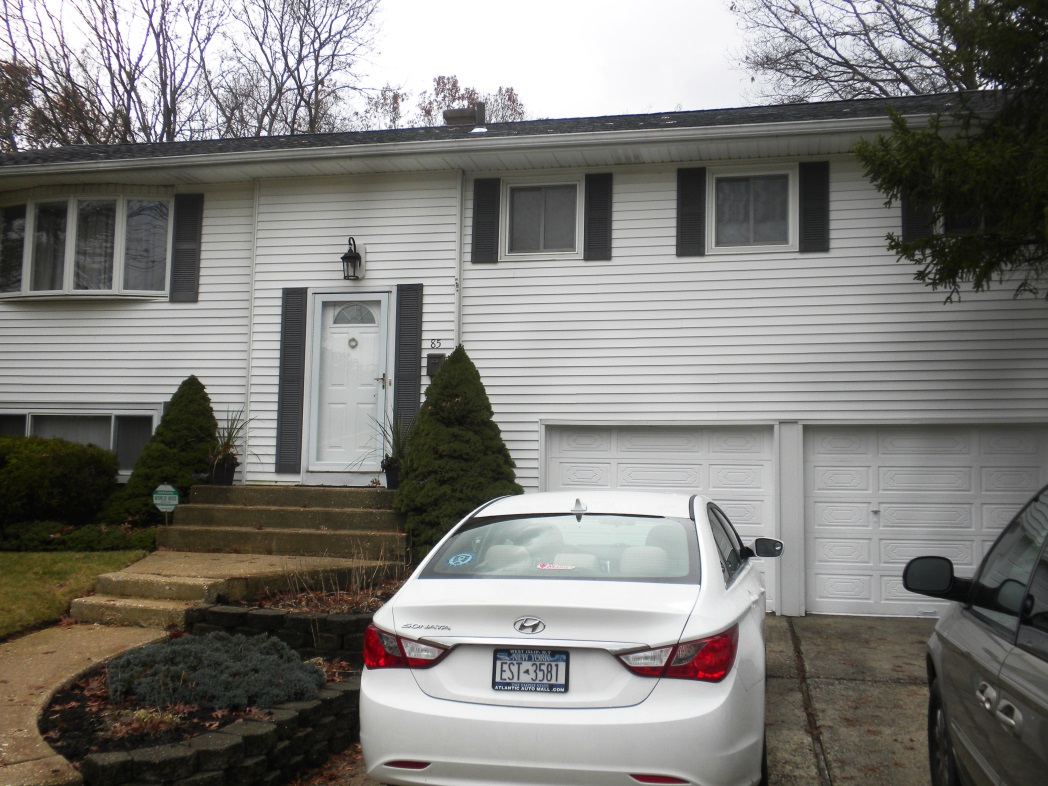 My Family’s Traditional Food
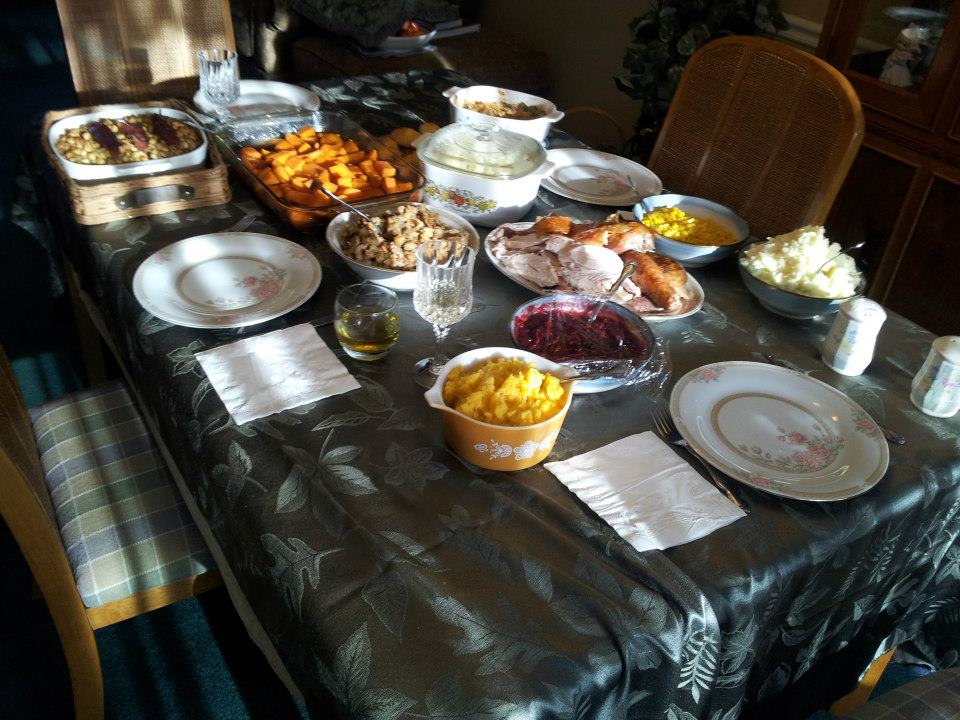 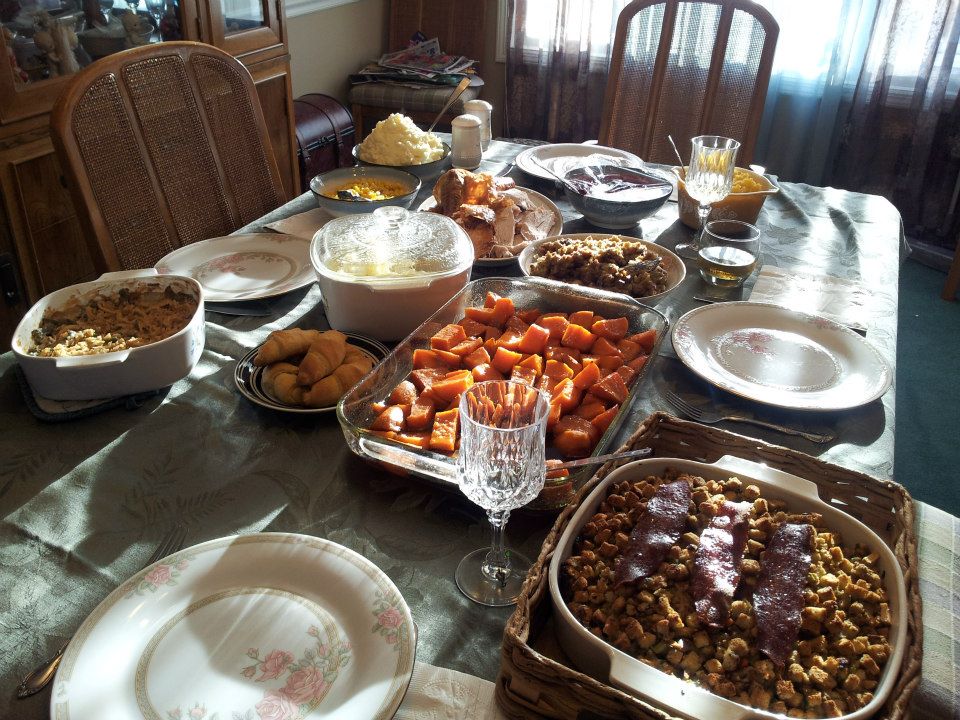 My Family’s Traditional Food
Turkey
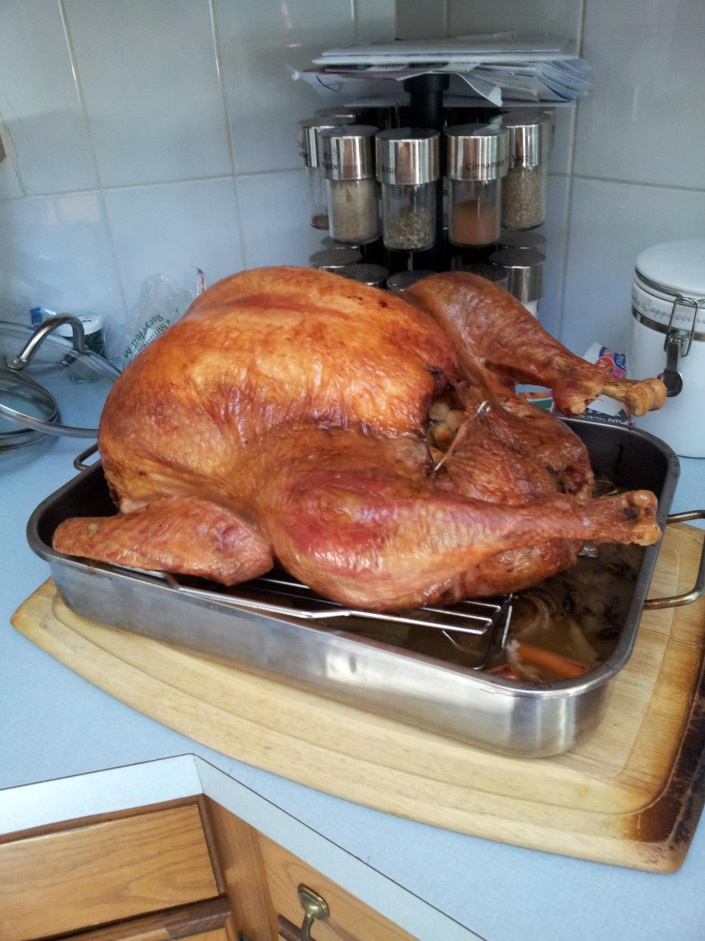 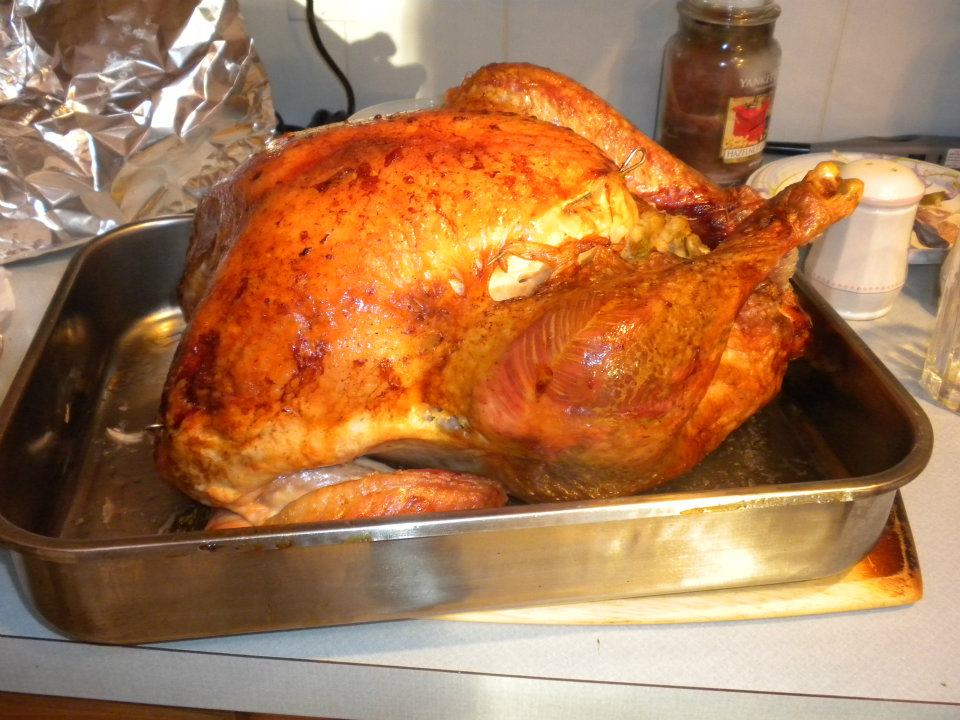 My Family’s Traditional Food
Stuffing
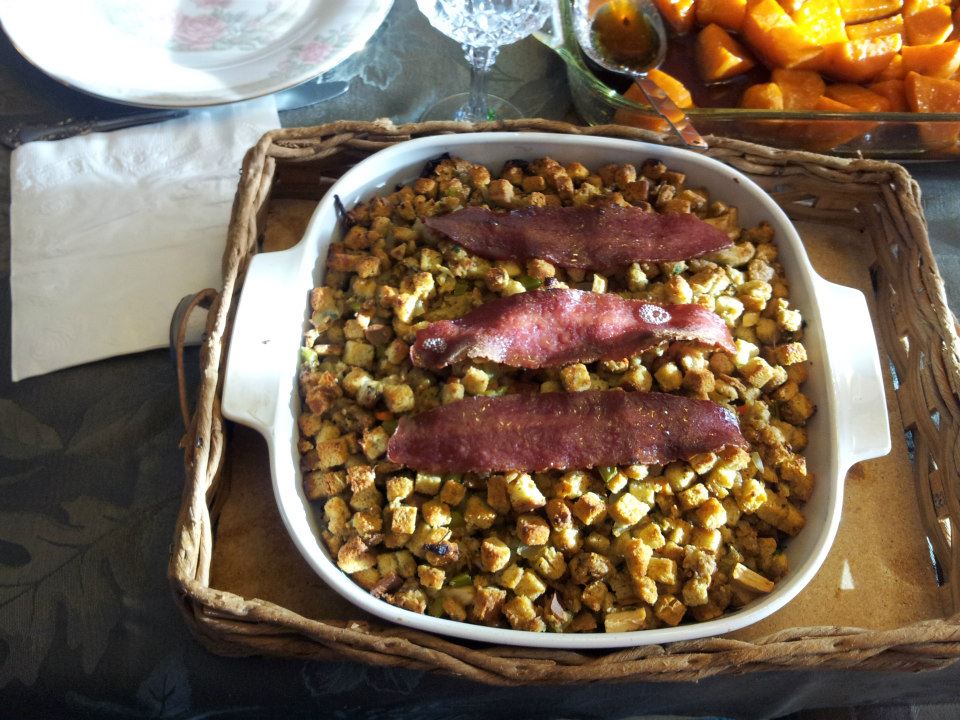 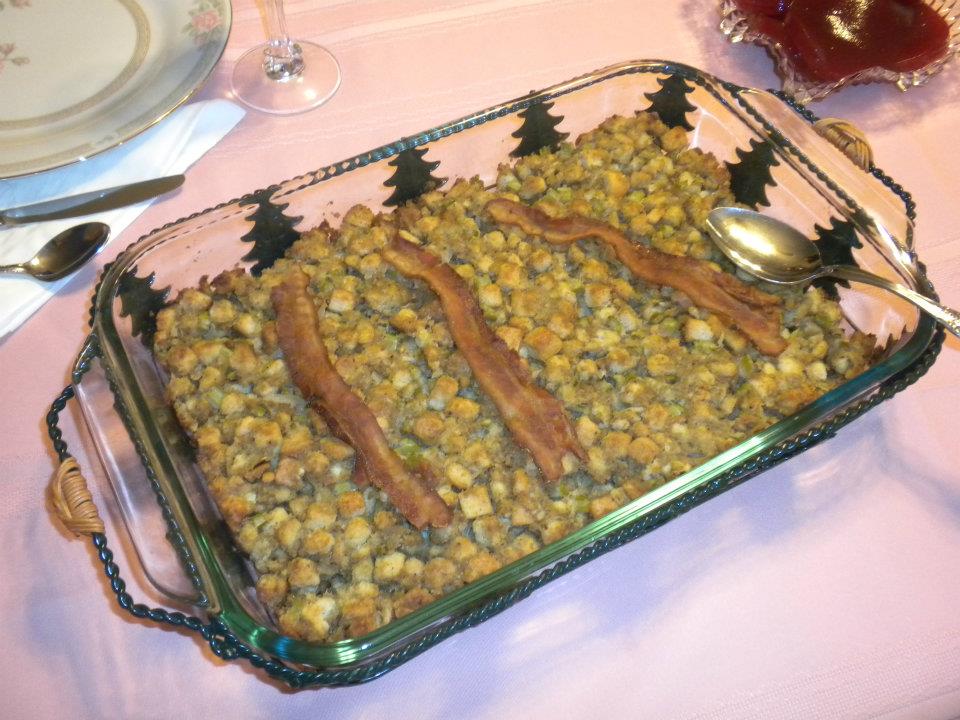 Corn
Mashed Potatoes
Cauliflower
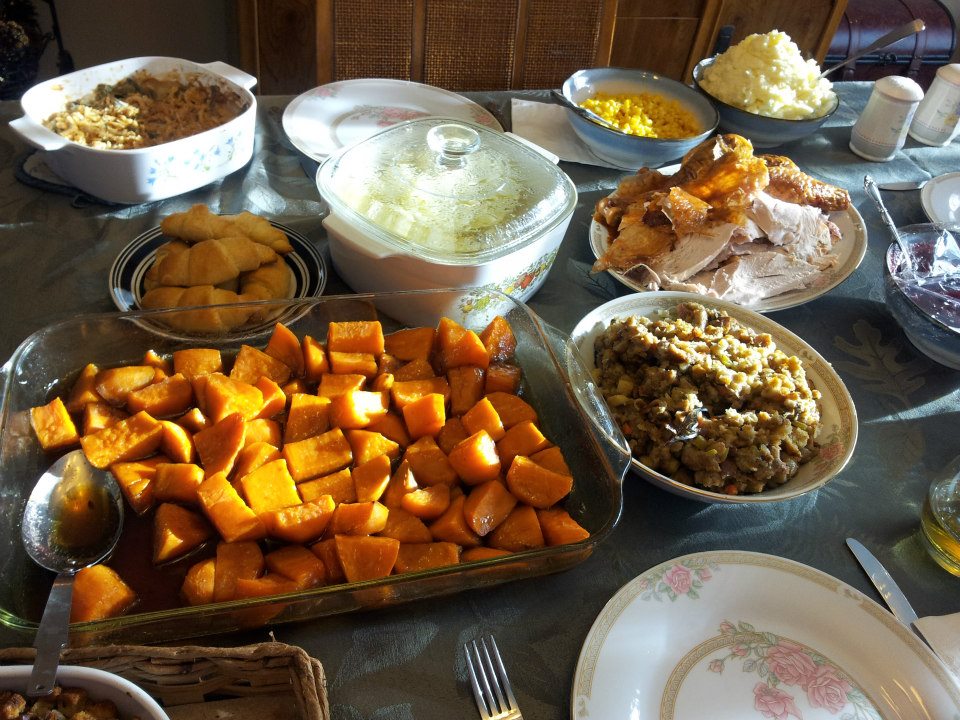 Croissants
Stuffing
Sweet Potatoes
Vegetables (야채)
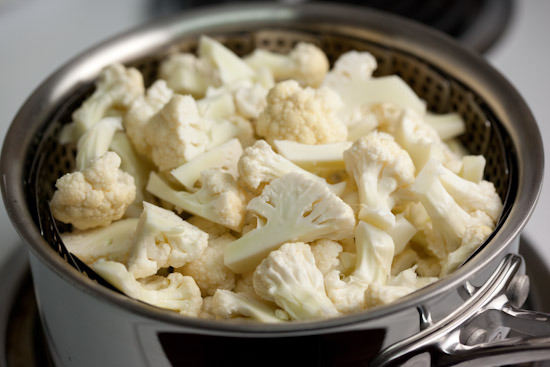 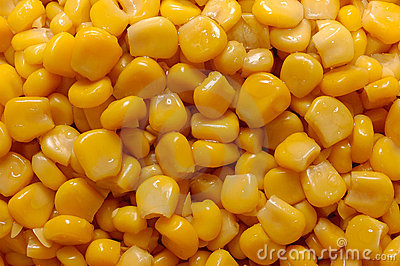 Corn (옥수수)
Cauliflower (콜리플라워)
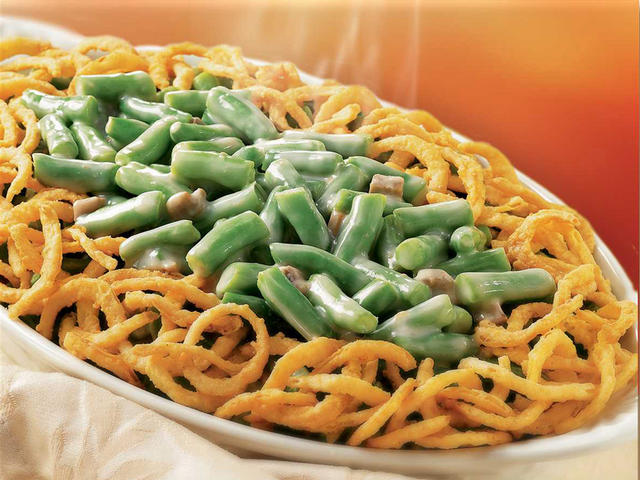 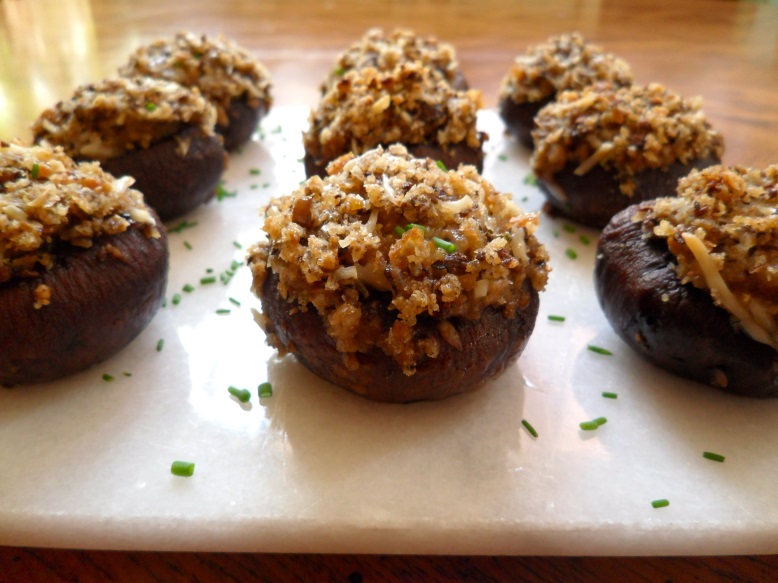 Stuffed Mushrooms (버섯)
Green bean casserole(껍질콩 캐서롤)
Dessert
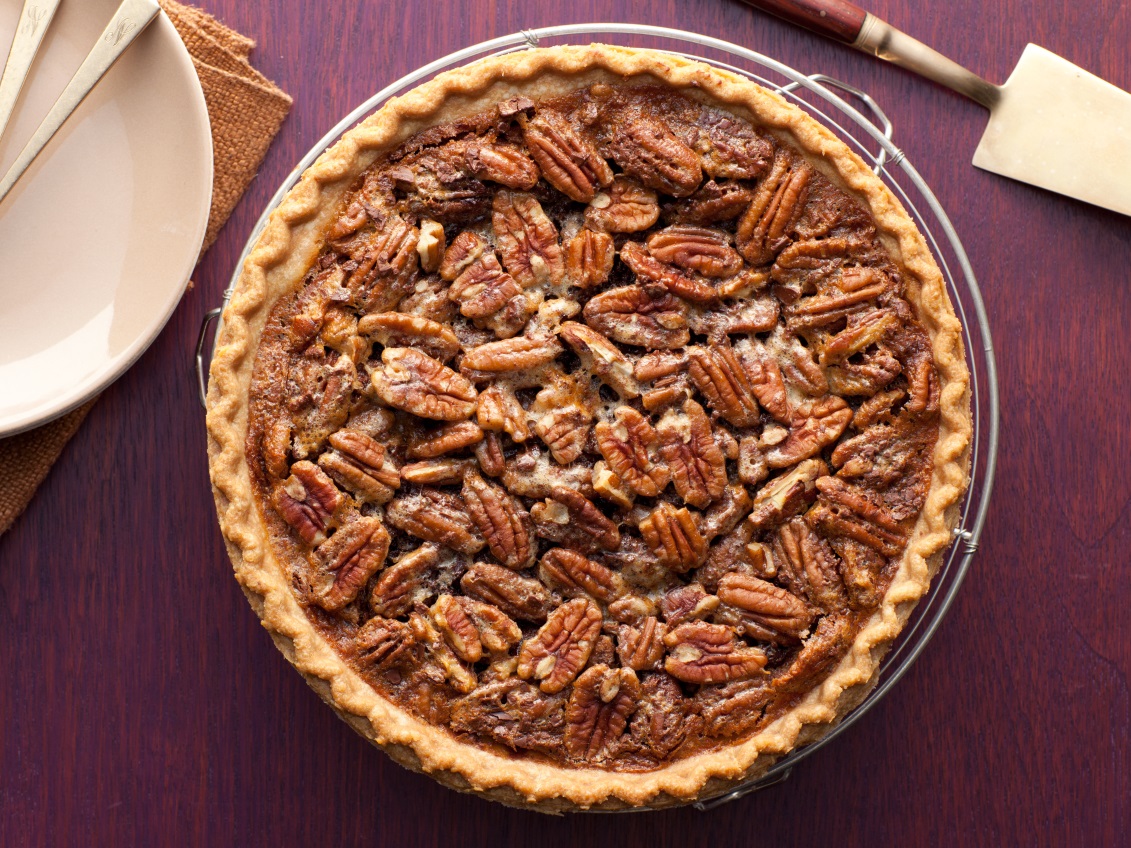 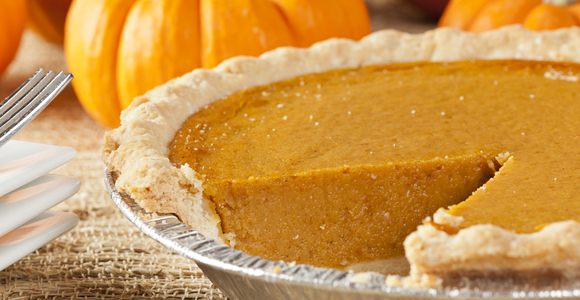 Pumpkin Pie
Pecan Pie (피칸 파이)
My Family’s Traditional Activities
Watch the Macy’s Thanksgiving Day Parade on TV
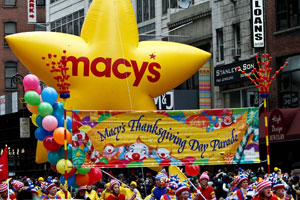 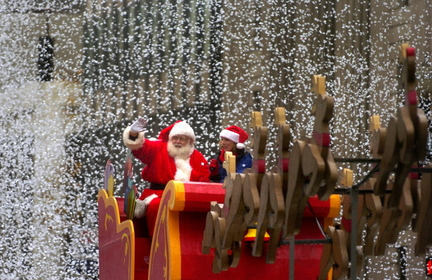 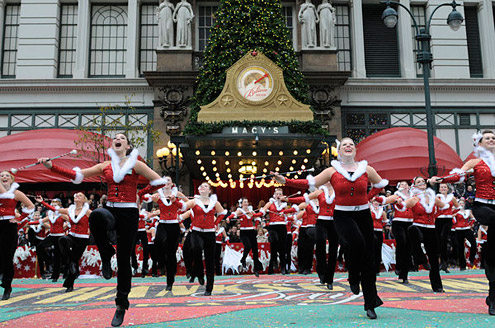 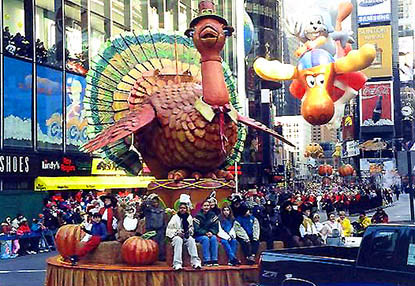 My Family’s Traditional Activities
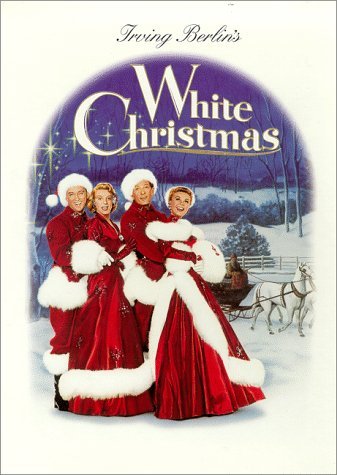 Watch Christmas movies!
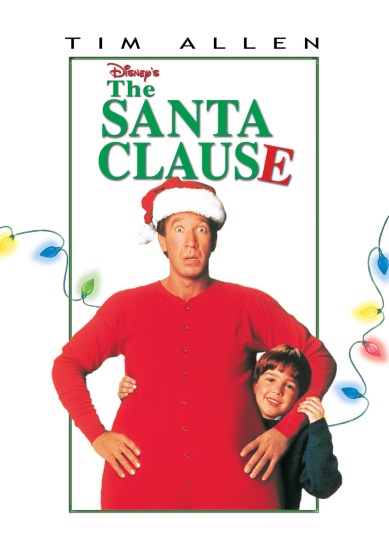 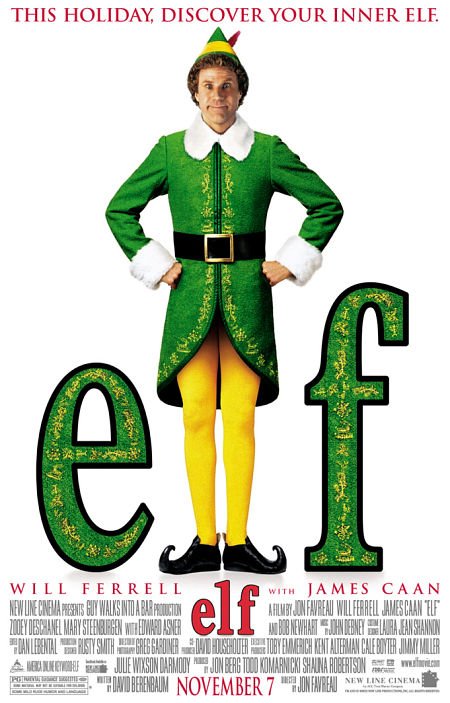 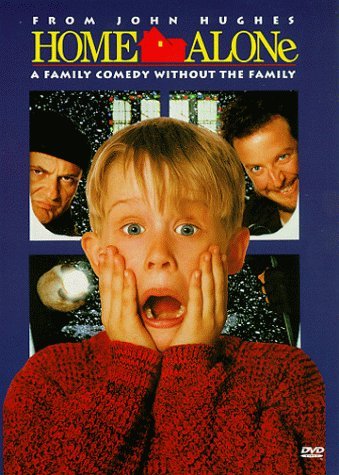 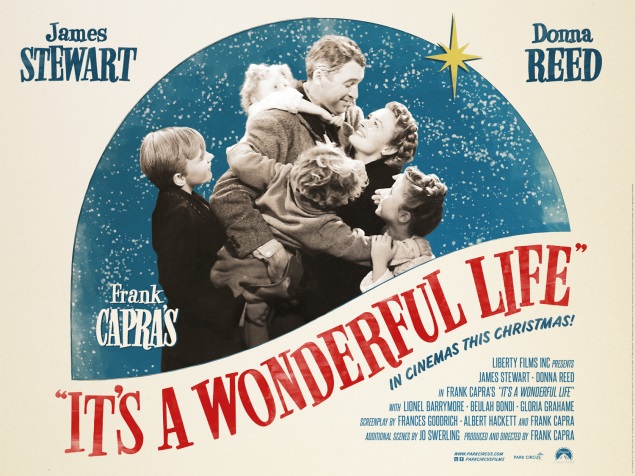 Thanksgiving Scavenger Hunt(물건 찾기 게임)
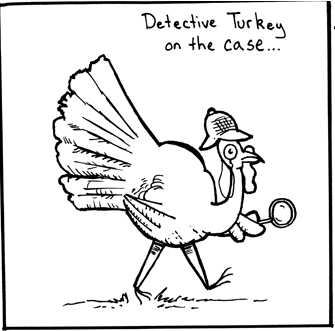 How to Play
Make teams of 4.
Find 10 pictures around the school.
Write their location (장소) on the worksheet (학습지).                       학습지에 장소 써 와요.                            
Try to answer the bonus questions (보너스 질문) for more points.
The fastest team (빠른 팀) with the most points (가장 높은 점수) wins!
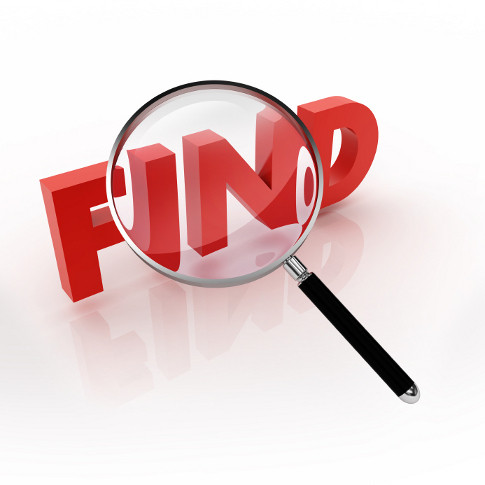 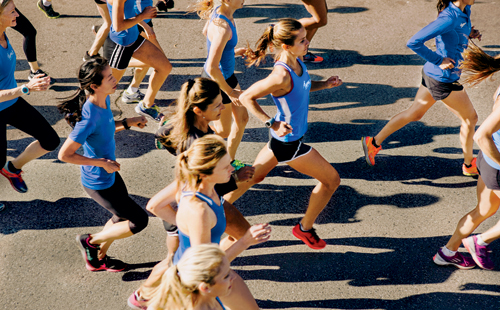 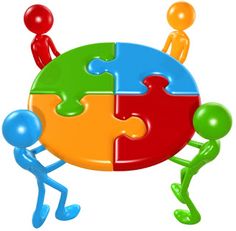 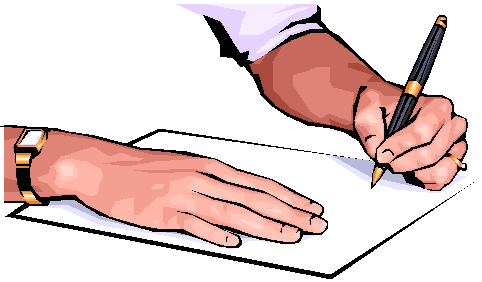 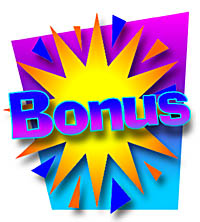 Points
Each picture found (+1)
Bonus questions (+more points)
Rules
Give the worksheet to Kristen teacher by 4:30pm (4시30분 까지).
Do not take the pictures, write the locations on your worksheet only.  사진 떼지 마요! 학습지에 장소 써 와요. 
Write in English!
Classroom Names
중앙출입구 - Main entrance
체육관 - Gym
과학준비실 - Science Preparation Room
보건실 - Nurse’s Office
교사연구실 - Teacher’s Office
수석교사실 - The Head Teacher’s Room
Other locations
계단 – Stairs
엘리베이터 - Elevator
무대 - Stage
안에- Inside
밖에 - Outside
위에 - Above
밑에 - Below
1층 - 1st floor
2층 - 2nd floor
3층 - 3rd floor
4층 - 4th floor
5층 - 5th floor
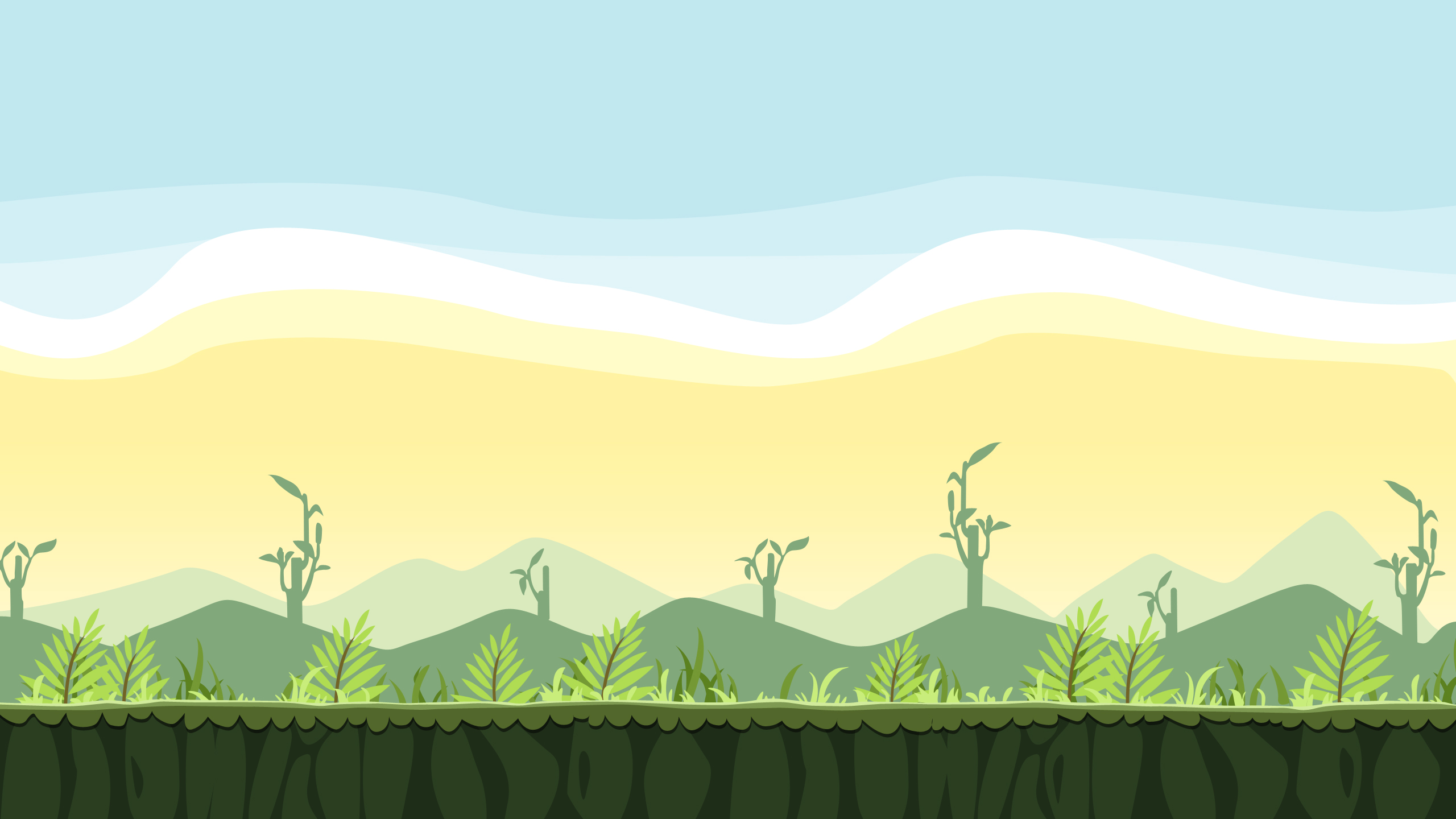 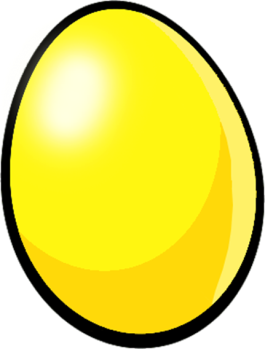 Thanksgiving with
ANGRY BIRDS!
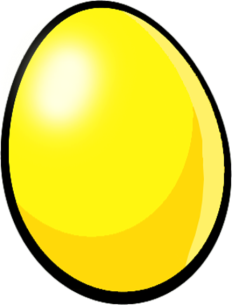 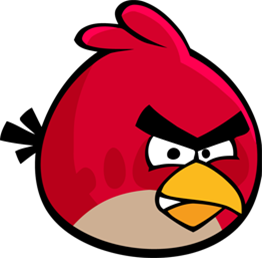 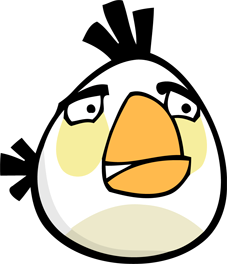 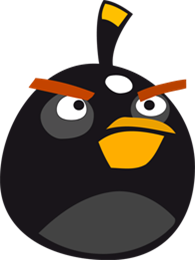 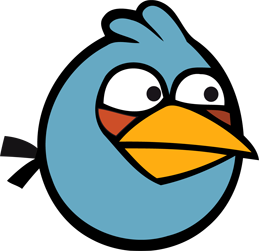 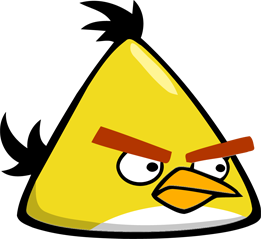 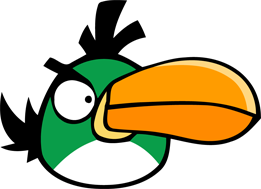 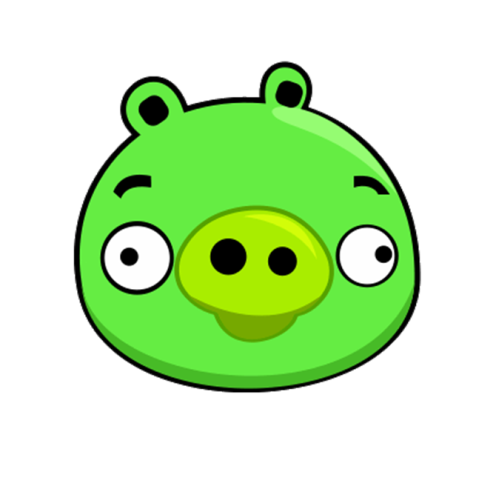 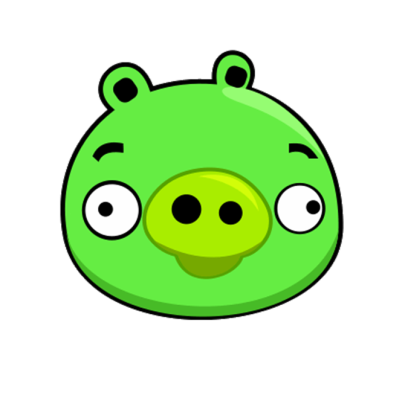 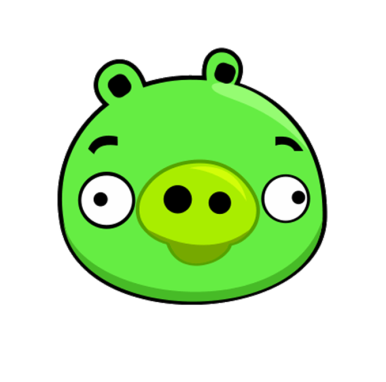 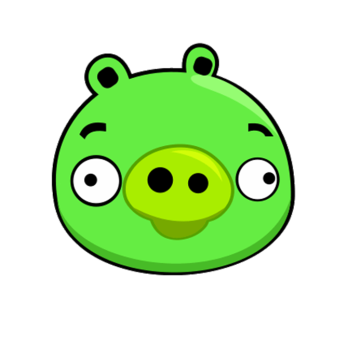 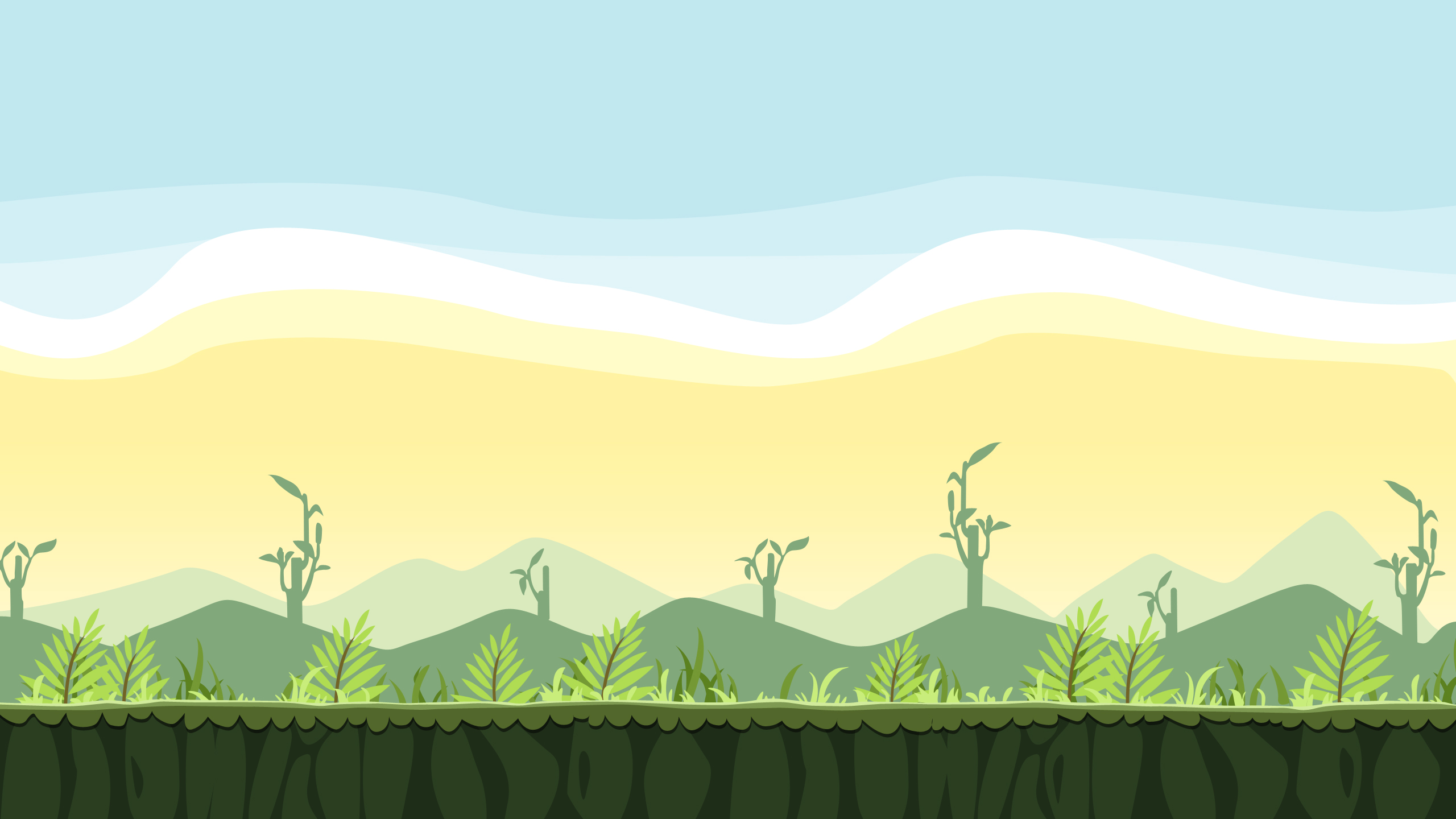 Today is Thanksgiving! I’m so happy!
I’m happy, too!
Let’s eat a lot of food.
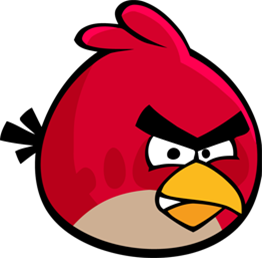 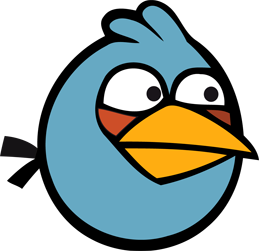 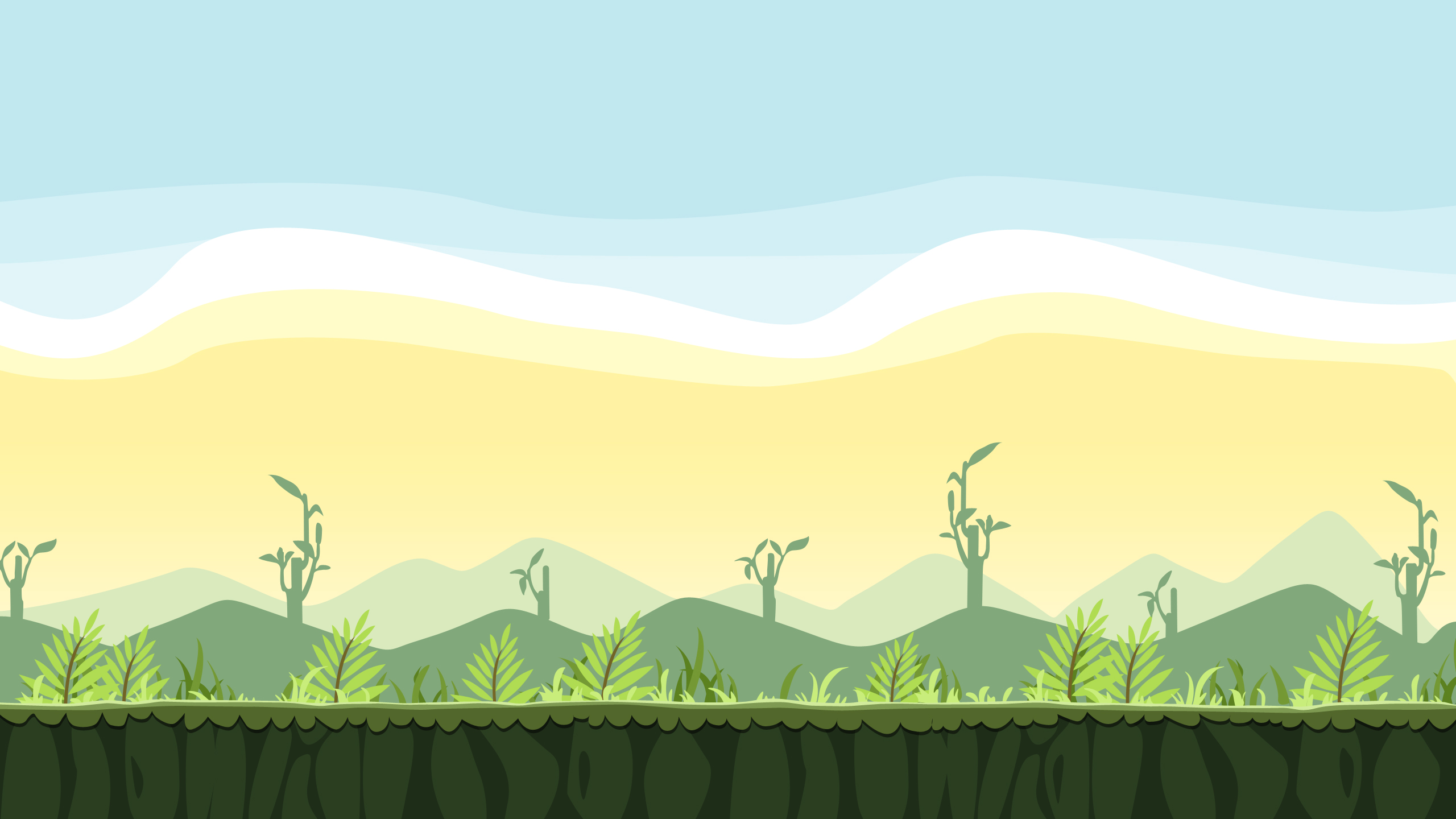 Before we eat, let’s say what we are thankful for.
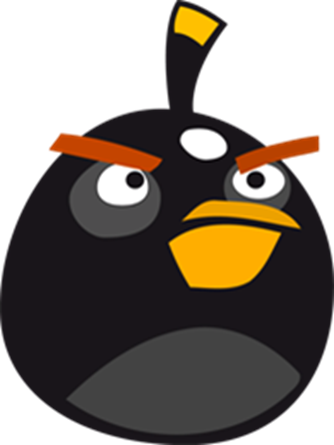 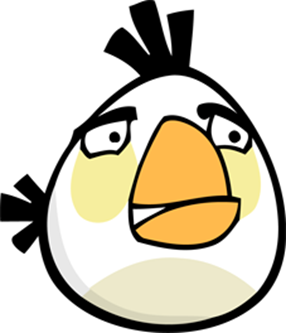 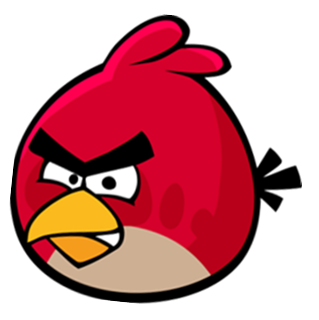 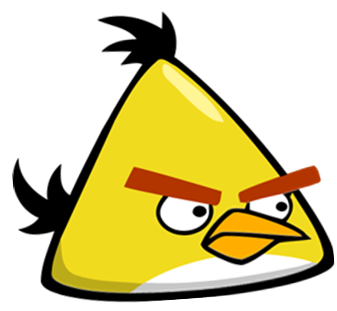 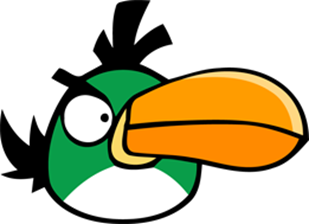 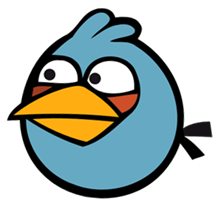 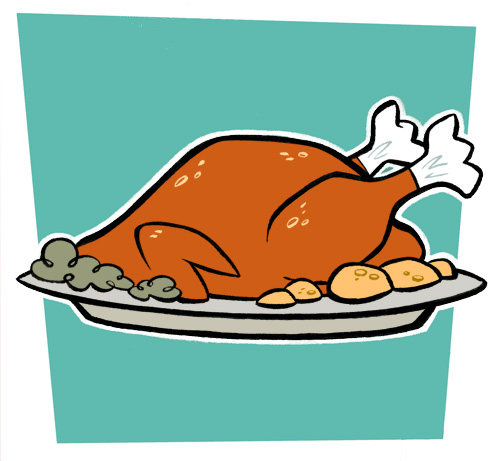 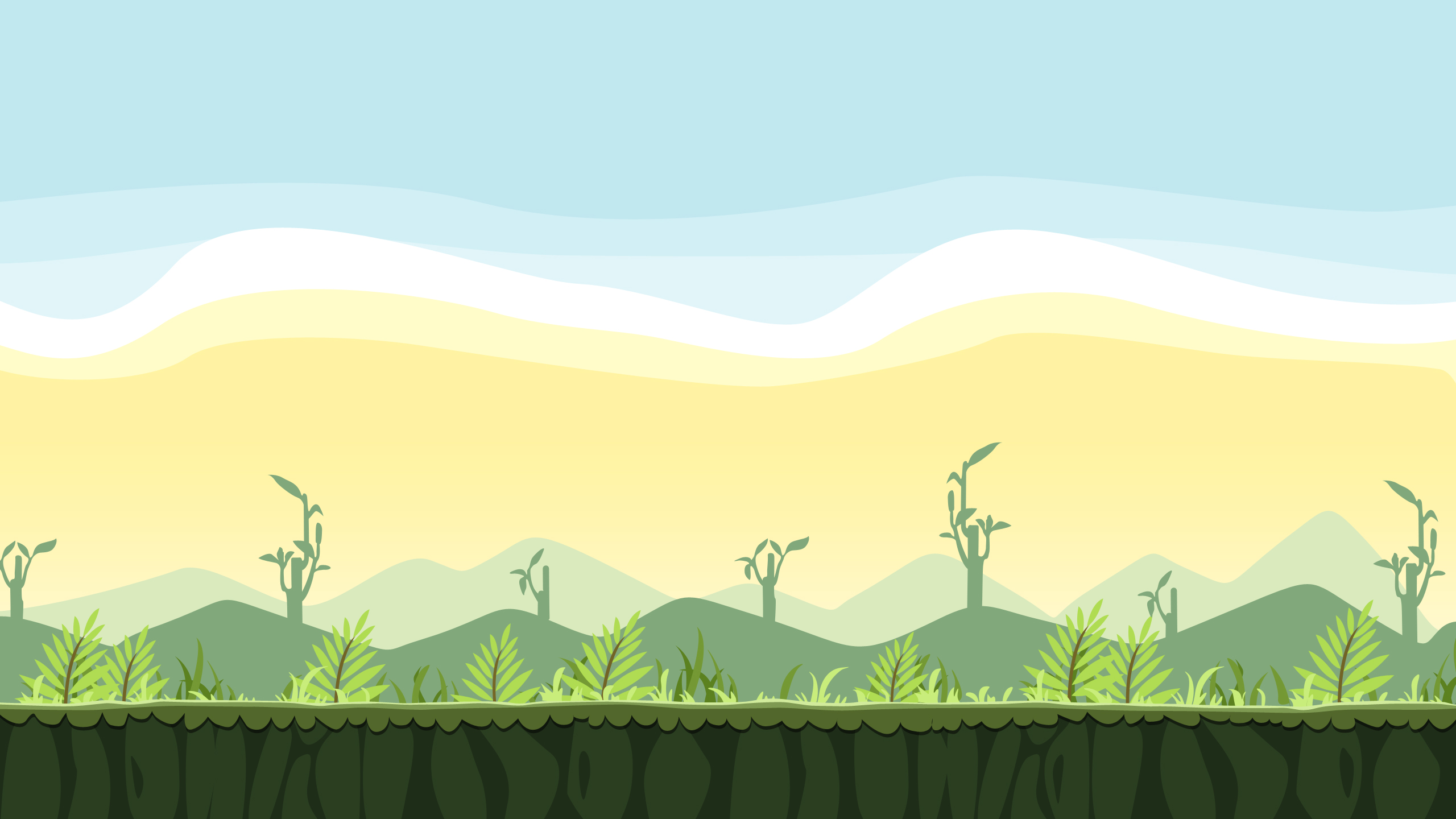 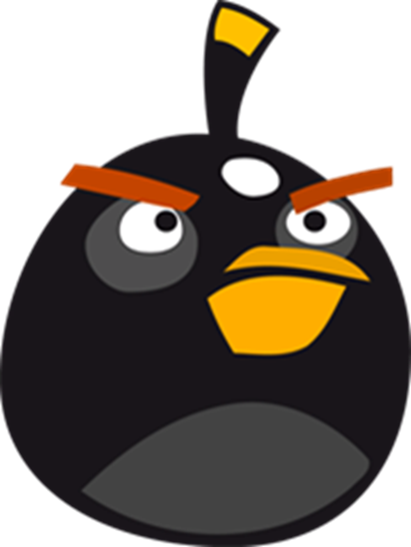 I’m thankful for my mom.
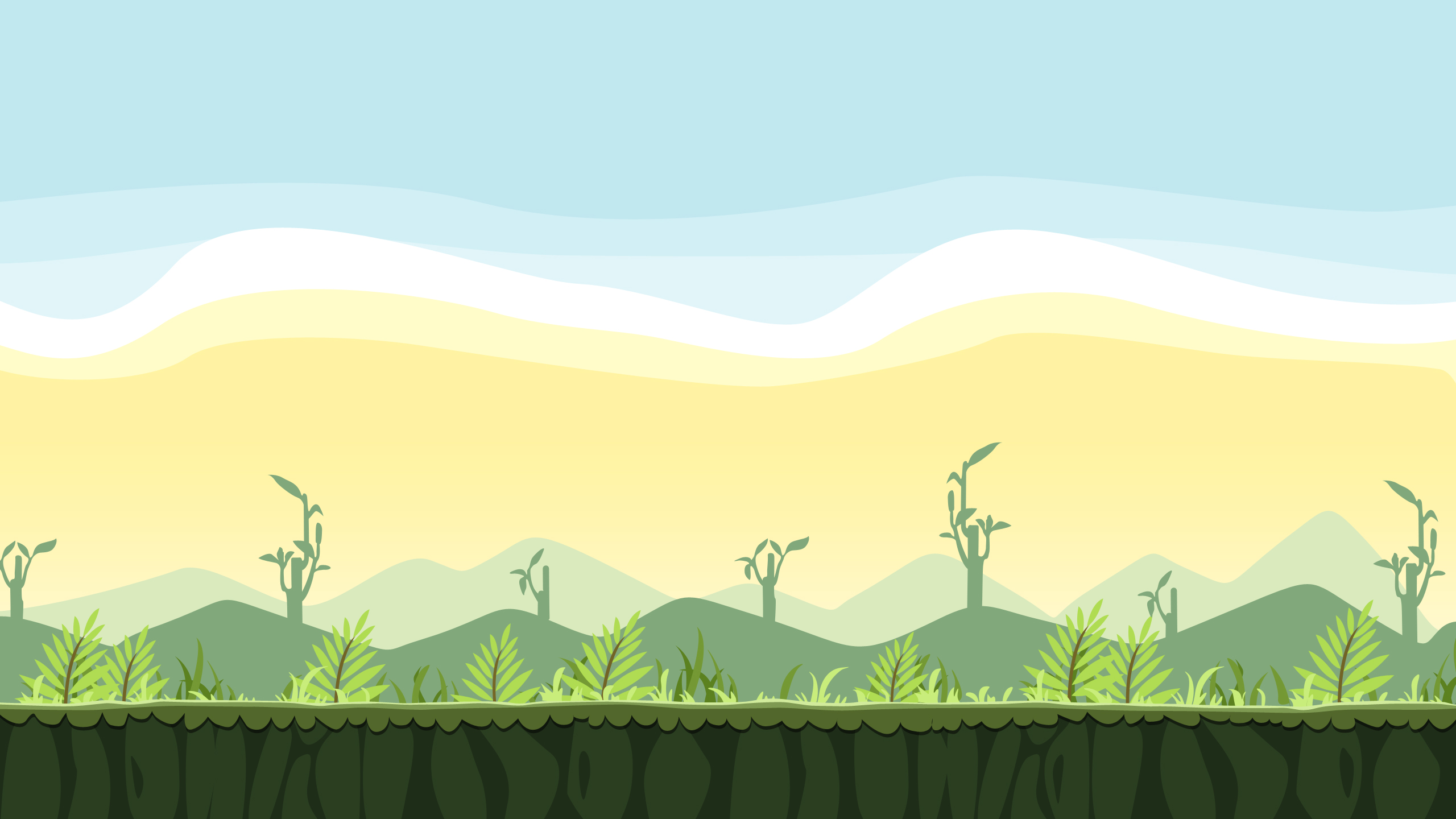 I’m thankful for my brother.
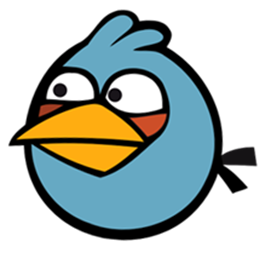 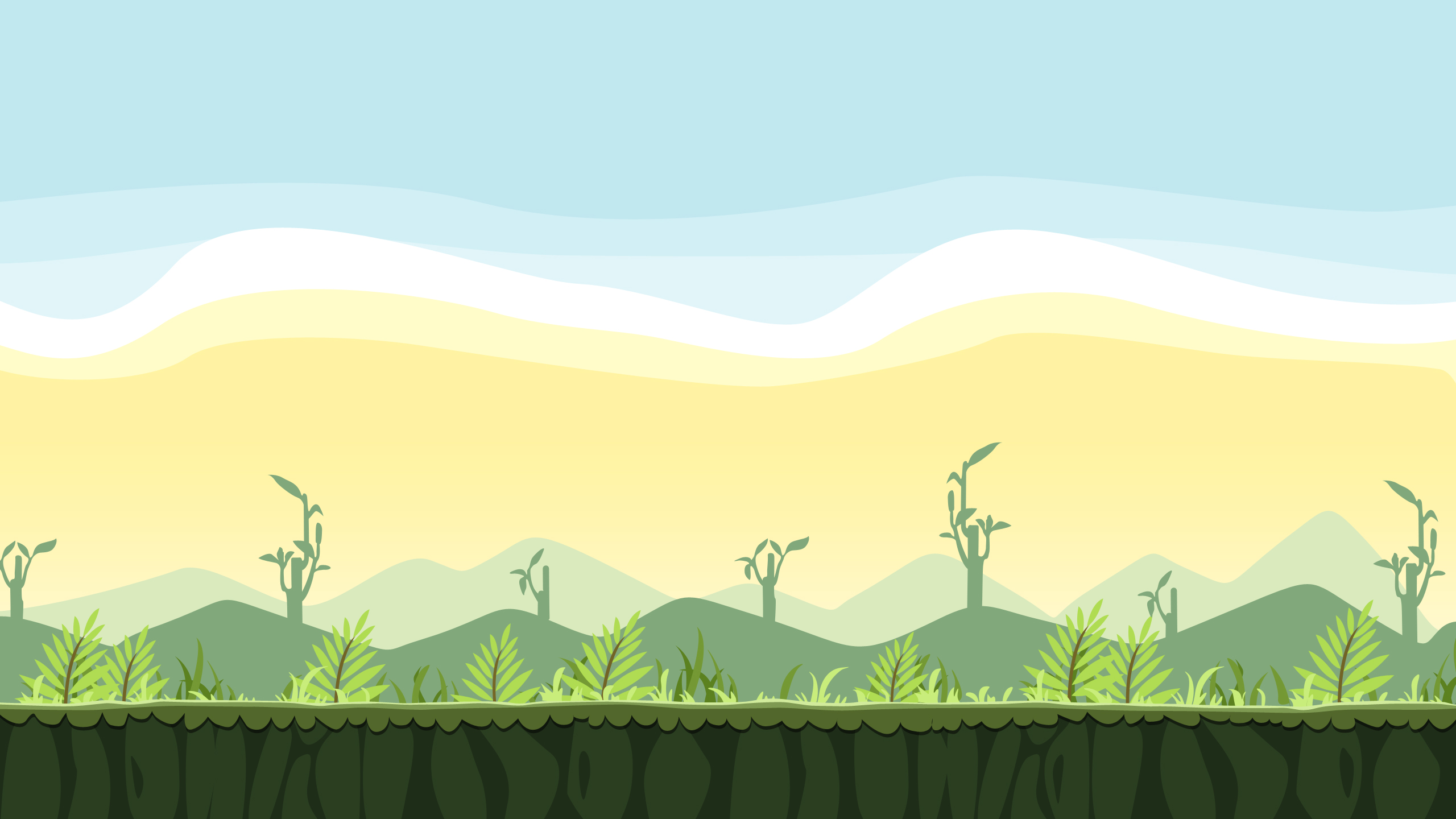 I’m thankful for my friends.
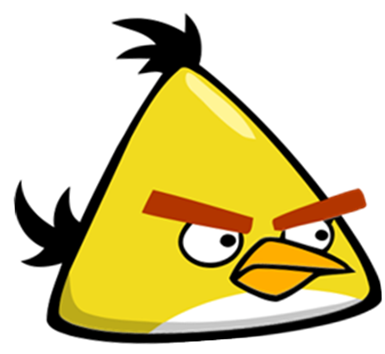 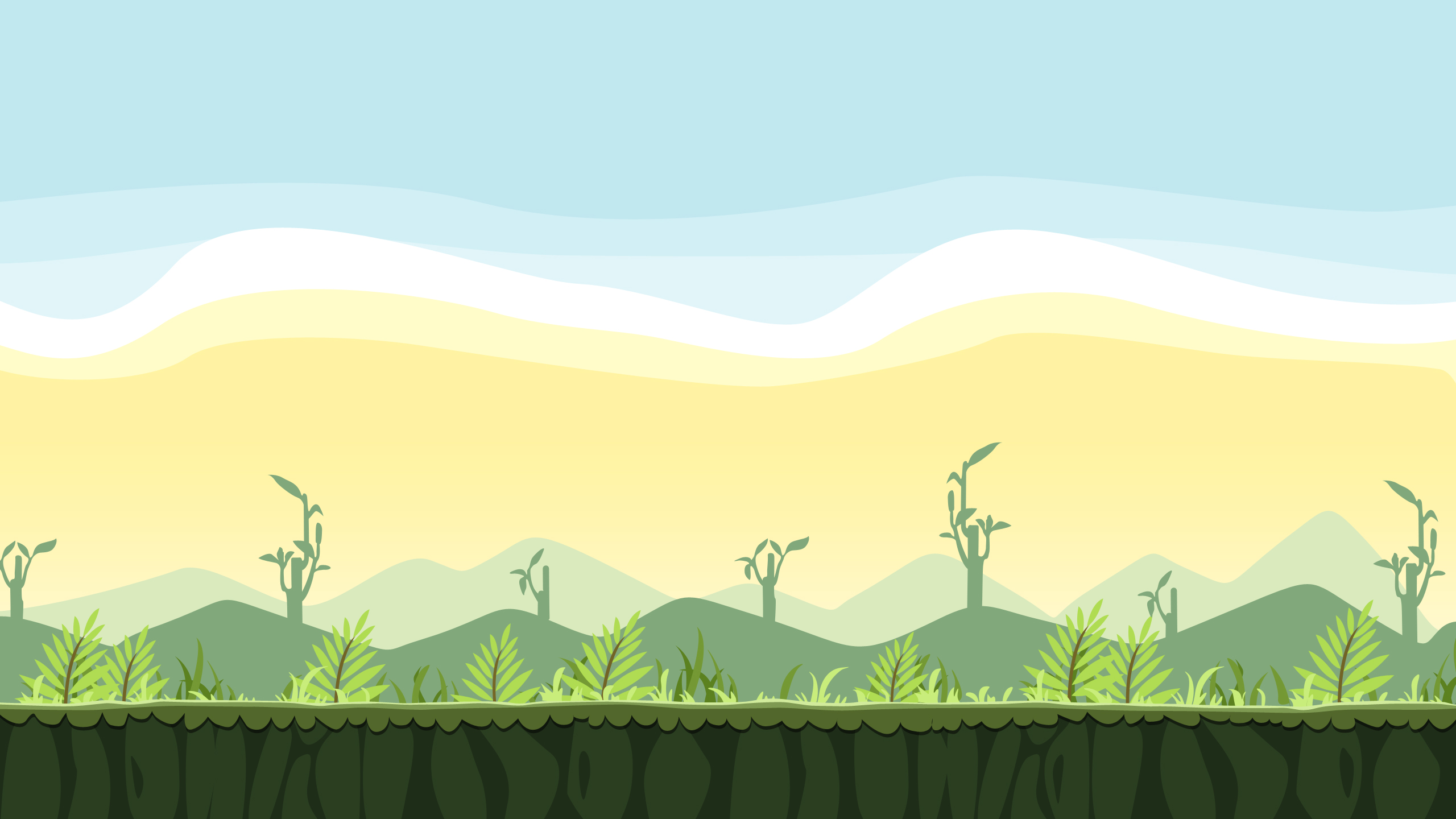 I’m thankful for my teachers.
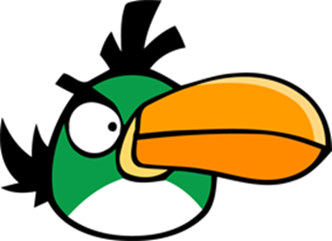 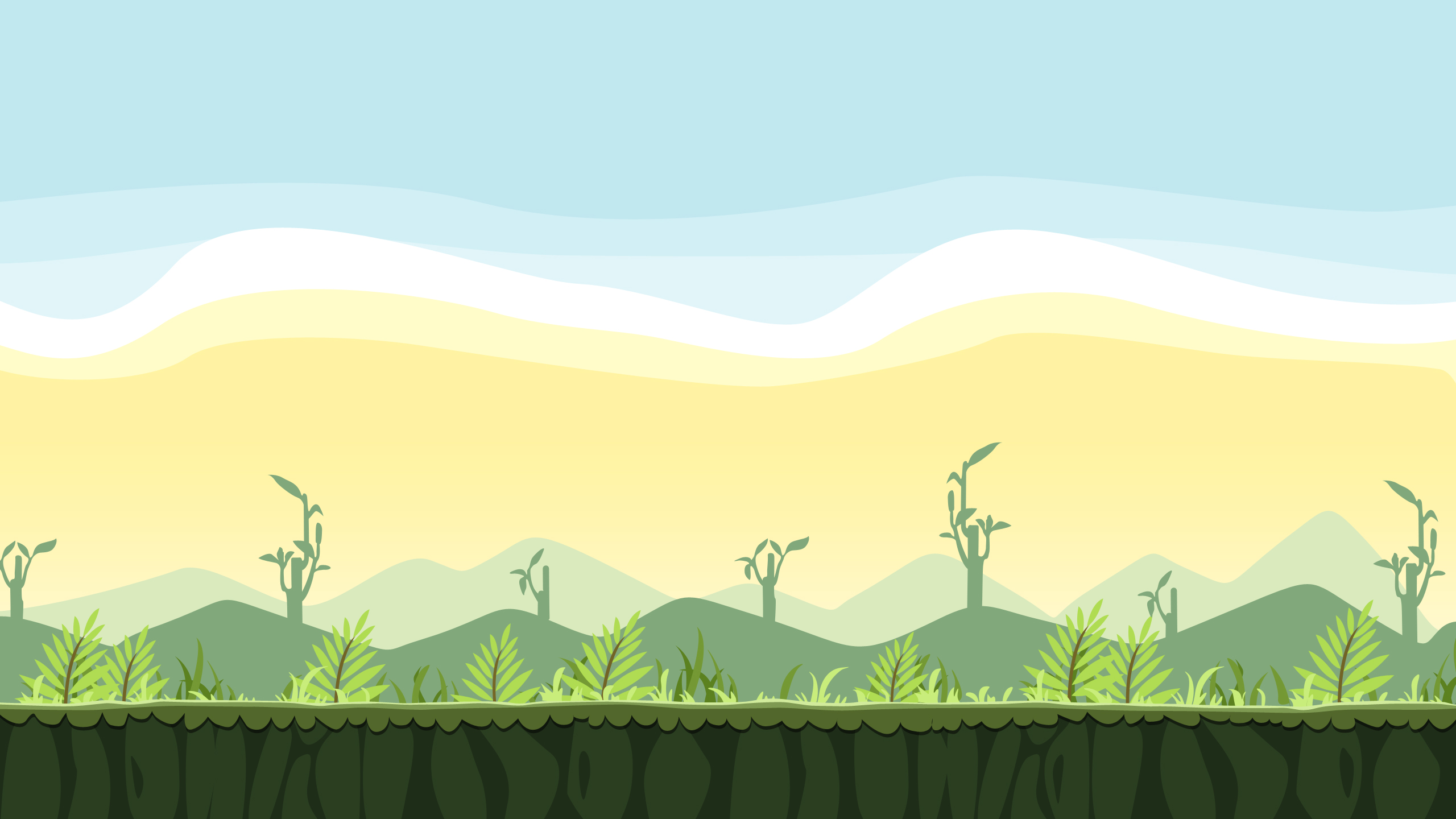 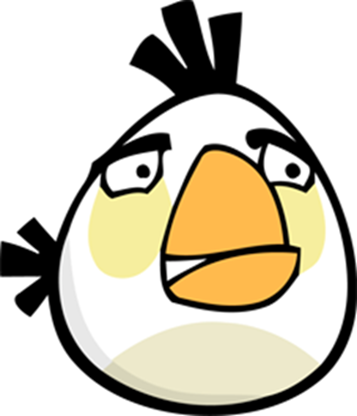 I’m thankful for my dog.
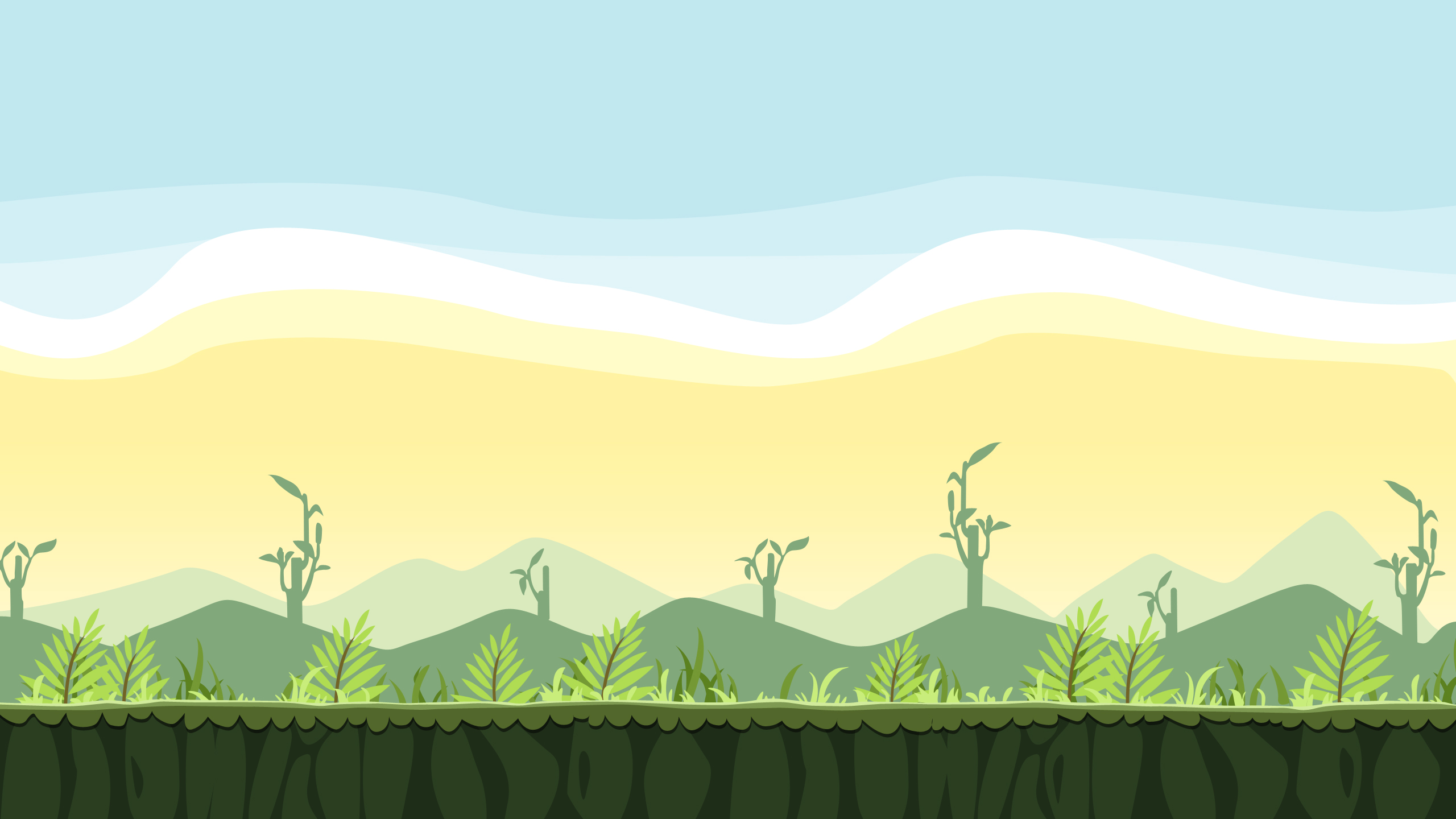 I’m thankful for my family.
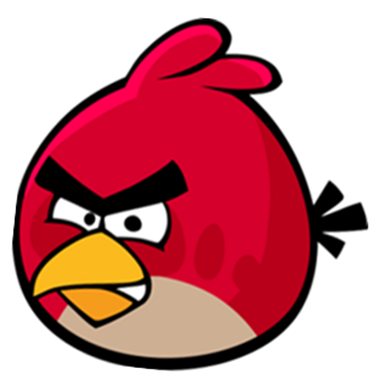 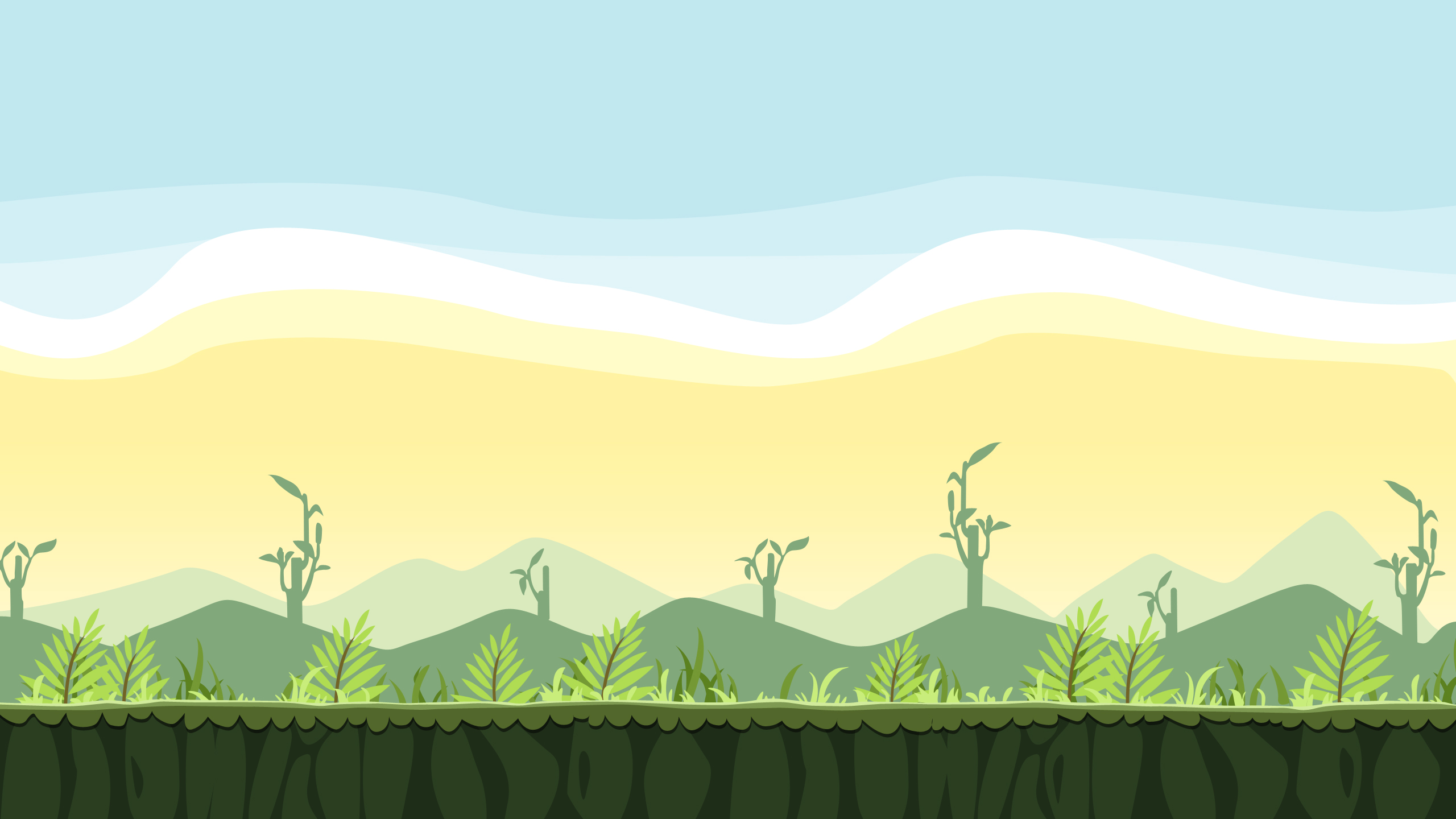 Thank you, everyone! Let’s eat!
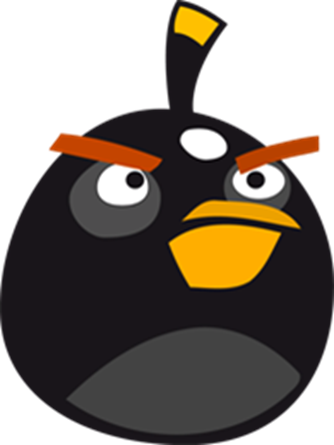 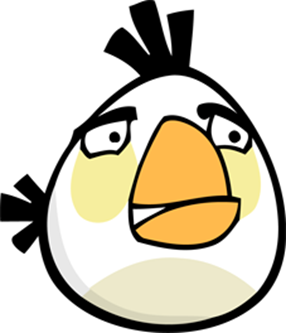 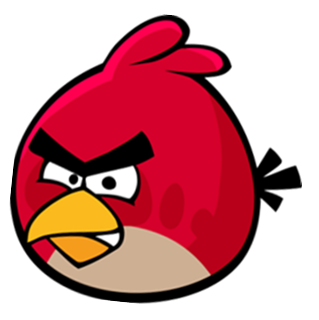 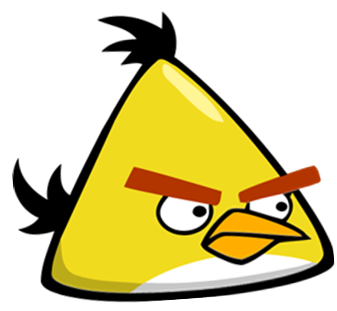 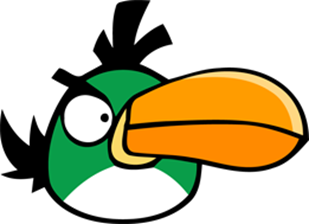 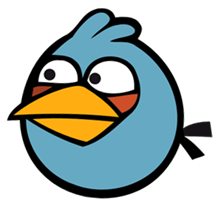 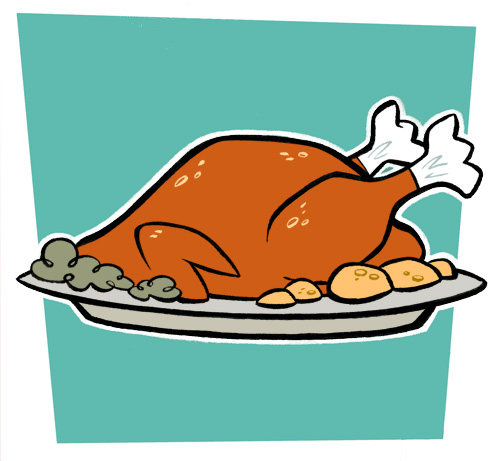 What is “Being thankful”?
I’m thankful for… = …해서 감사합니다 or …해주셔서 감사합니다
I’m thankful for my mom.
어머니 한테 감사합니다.

I’m thankful for the food.
음식에게 감사합니다.
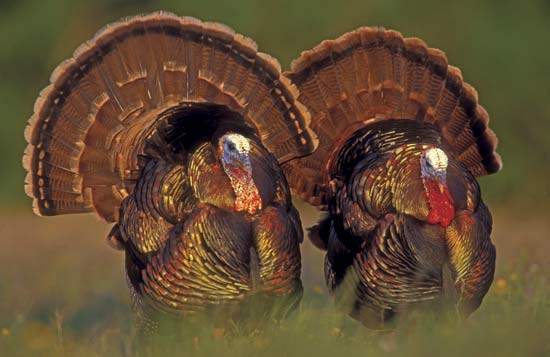 I’m thankful for __________
video games.
I’m thankful for __________
Angry Birds.
I’m thankful for _______
Bibimbap.
I’m thankful for ___
둘리.
I’m thankful for ________
Lotte World.
I’m thankful for ____
cats.
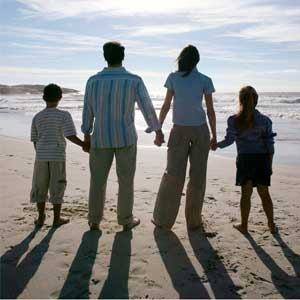 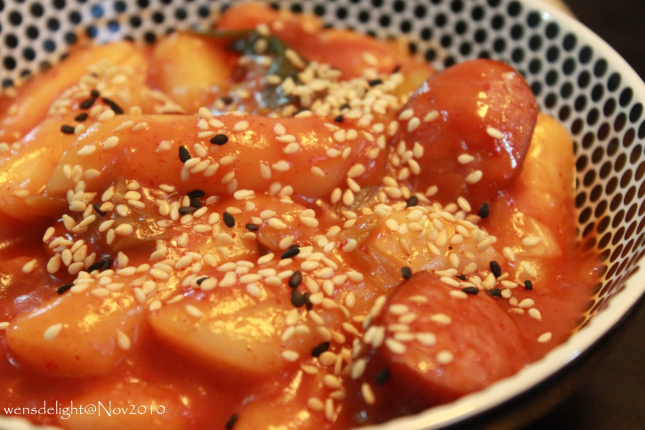 What are you thankful for?
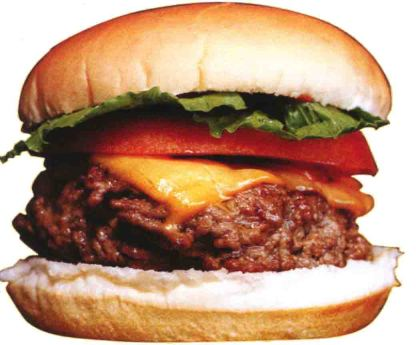 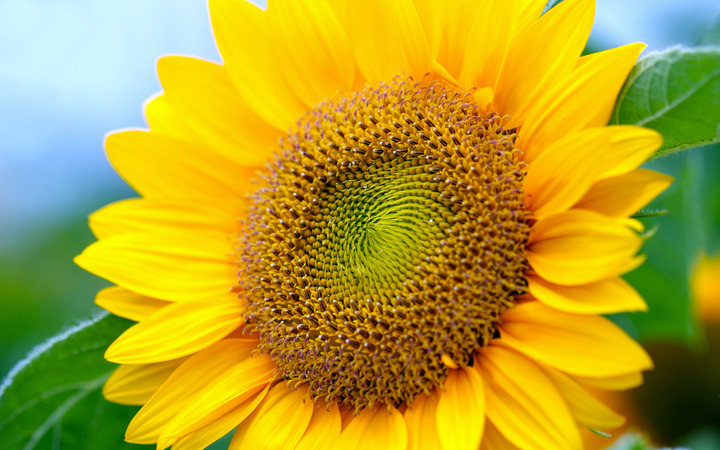 I’m thankful for…
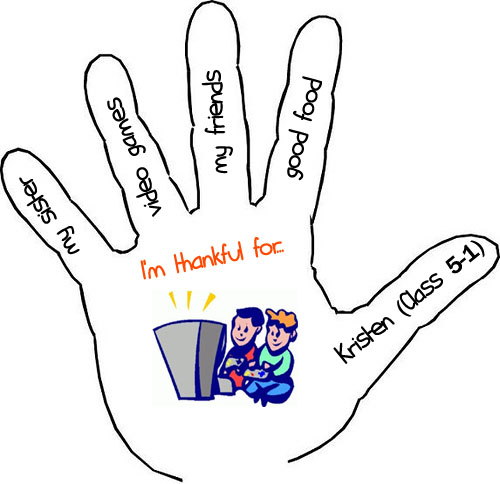 Let’s make a “turkey feather”
Trace your hand (종이 위에 너의 손을따라 그려줘요)
Cut  (자르다)
Write “I am thankful for…”
Write 4 things you are thankful for.
Draw a picture (그림을 그려요)
Write your name and class number (반)
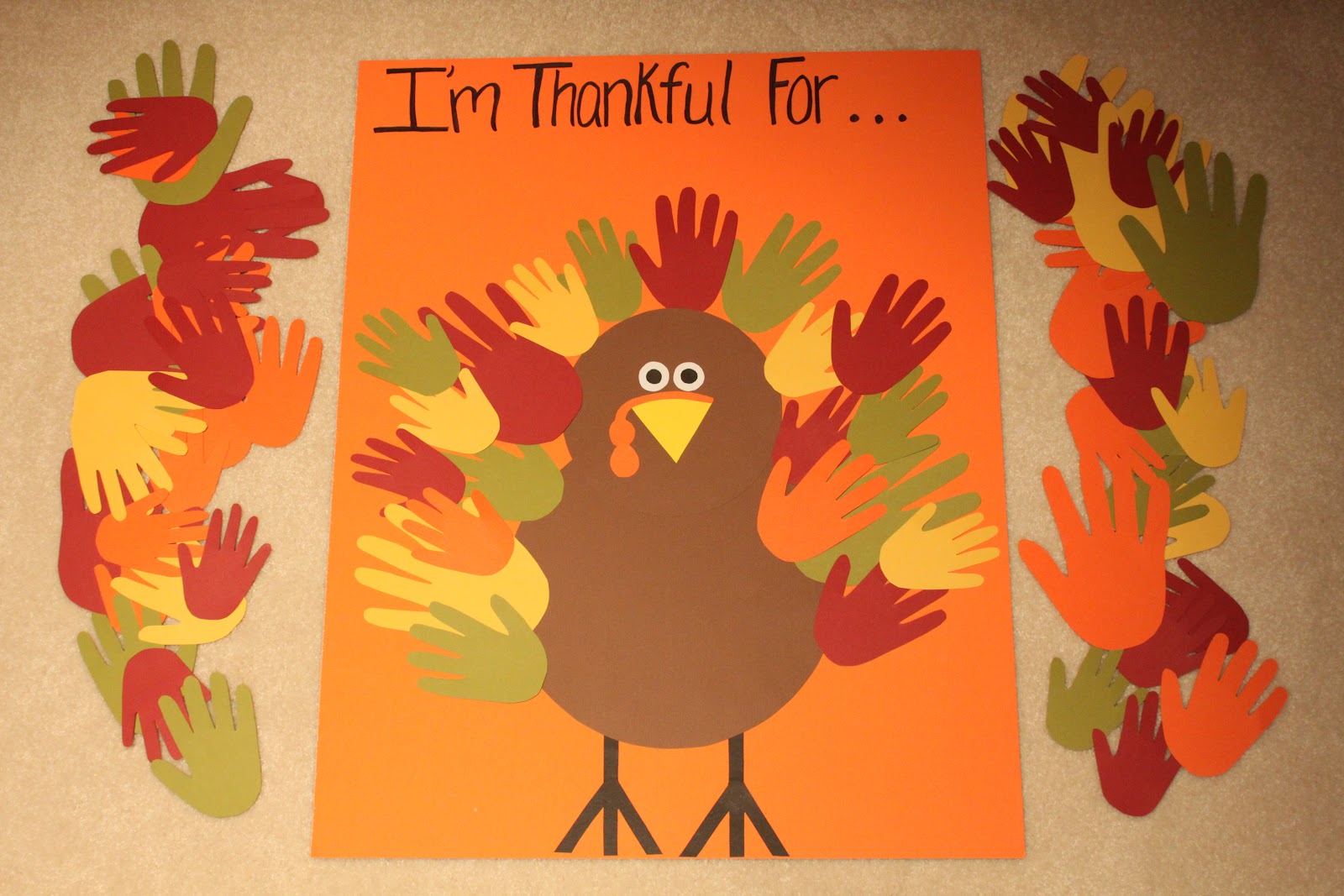